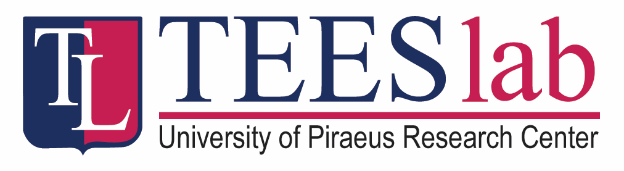 Future development of the European solar market towards decentralized renewable energy generation and storage: A cross-country comparative analysis
Vassilis Stavrakas
Research Associate
Technoeconomics of Energy Systems laboratory (TEESlab), 
Department of Industrial Management & Technology, 
University of Piraeus (UNIPI)
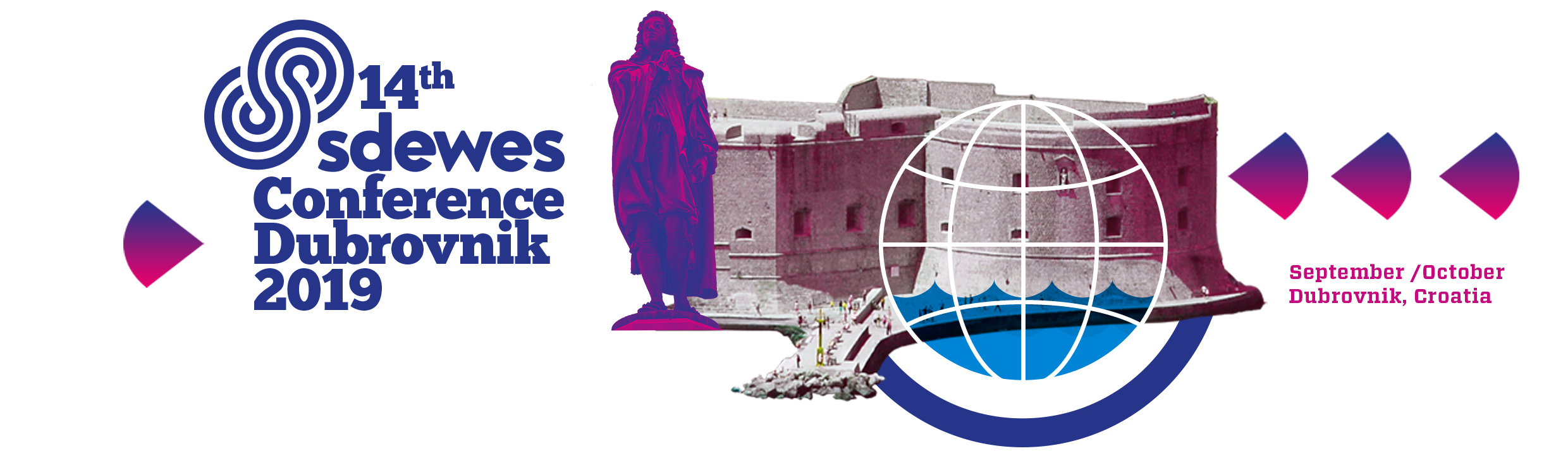 Introduction
Decentralized future
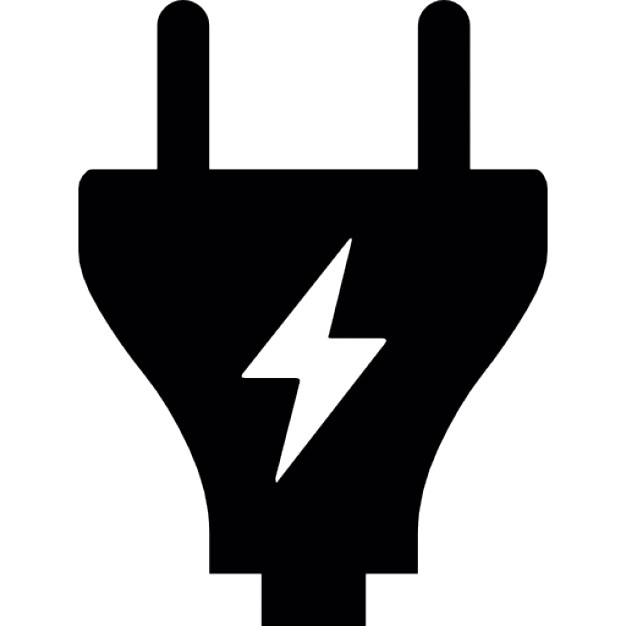 Realistic pathway towards a low carbon power system
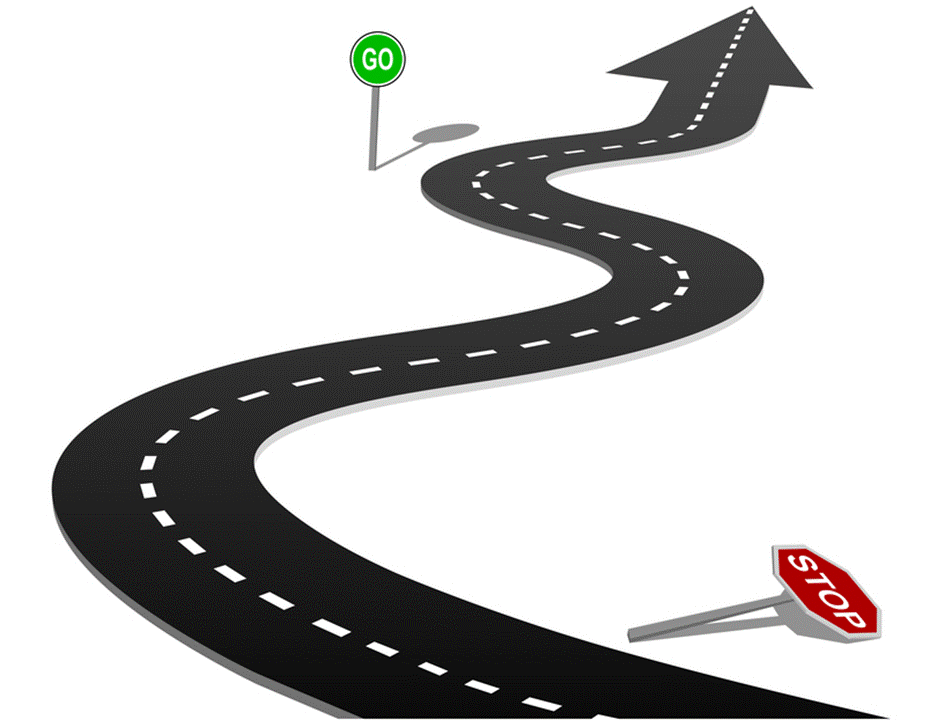 generating
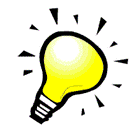 storing
...at local level
consuming
sharing clean energy
Vision of consumers
Technological
Regulatory
Reality
challenges
Demand-Side Management (DSM) modeling
Economic
Social
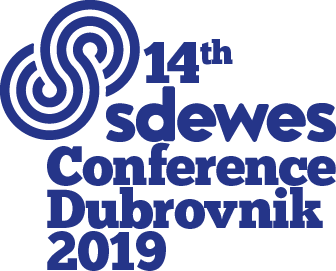 Europe’s vision for a socially fair energy transition towards 2050…
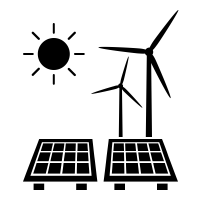 100% RES System using Storage & Demand-Response technologies
Decentralized community projects & innovative business models
System Change
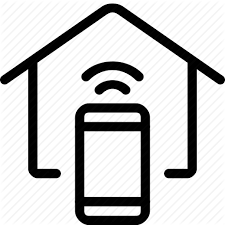 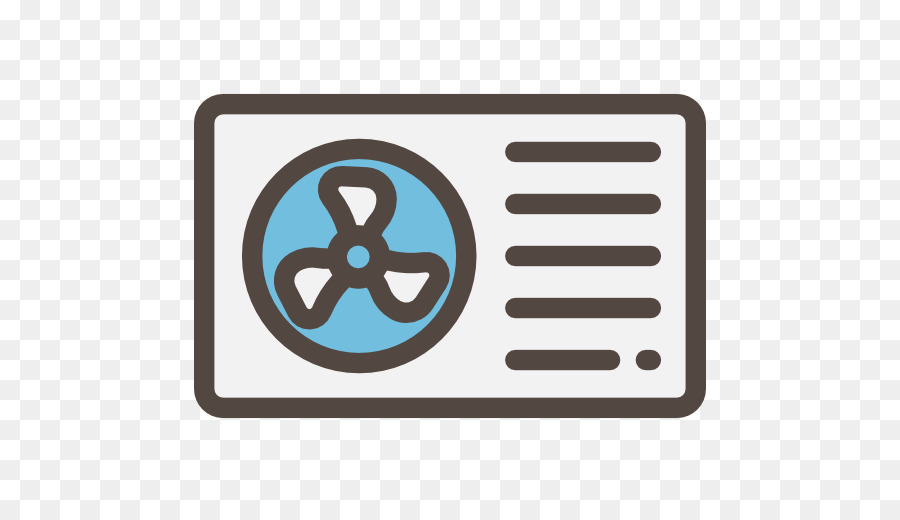 Diffusion of technological breakthroughs at the residential sector
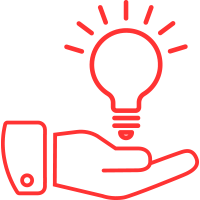 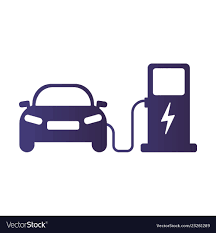 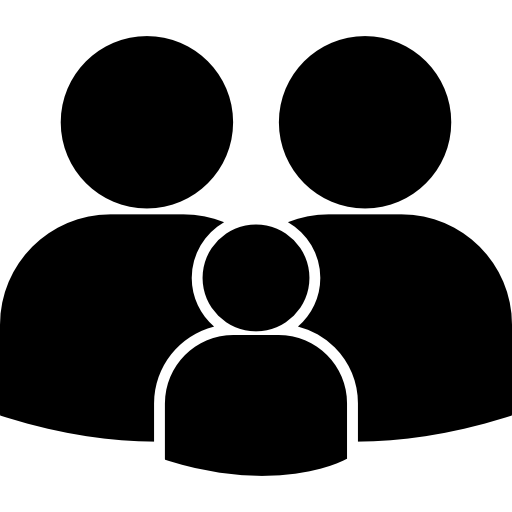 Potential also lies in energy efficiency & tackling energy poverty
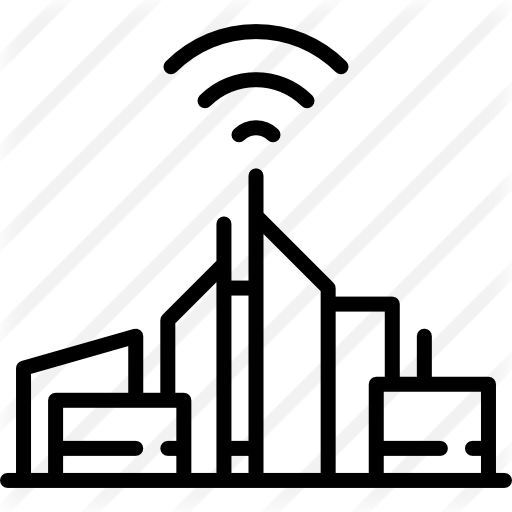 Digitalization can make this transition more efficient & democratic
Smart-Grid paradigm
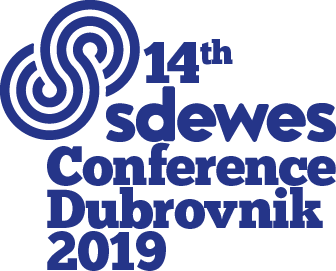 Business Models (BMs) to explore benefits of self-consumption in the power market
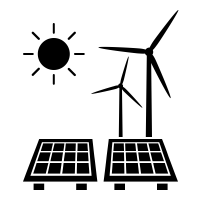 Our study focuses on:
100% RES System using Storage & Demand-Response technologies
Decentralized community projects & innovative business models
System Change
..on ways to couple small-scale PV with storage technologies
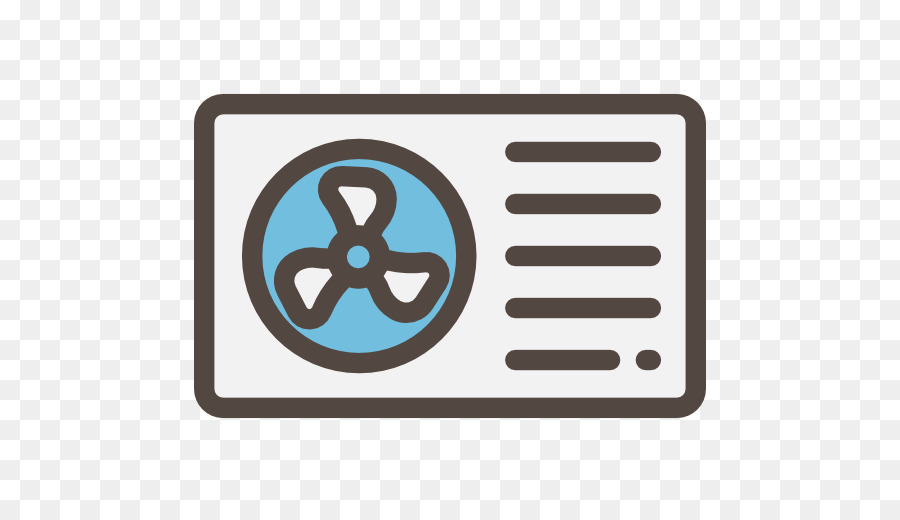 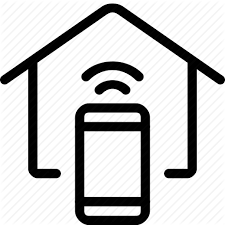 Diffusion of technological breakthroughs at the residential sector
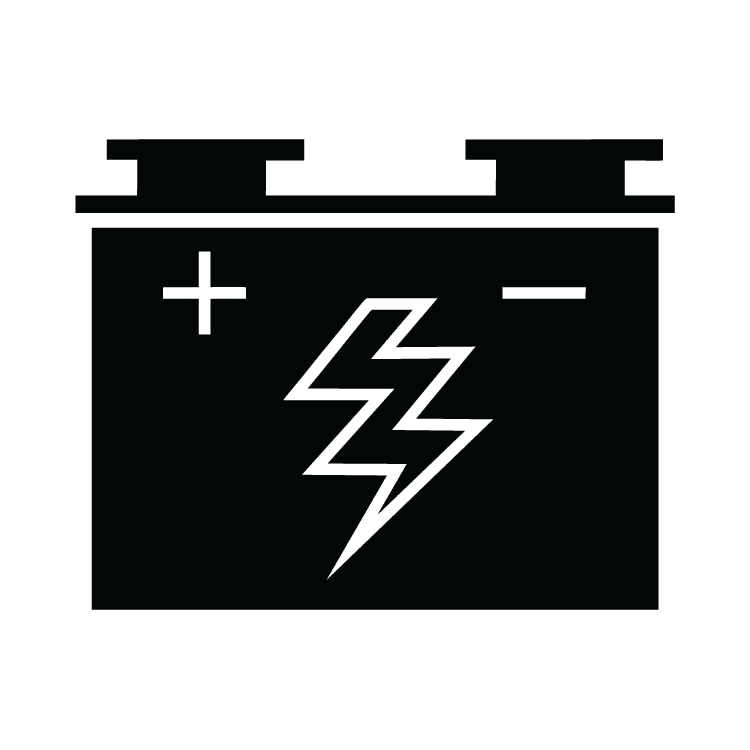 using this infrastructure to generate additional revenues for consumers…
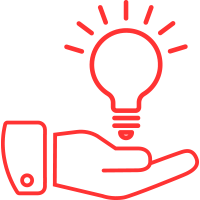 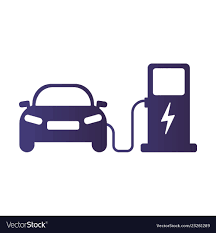 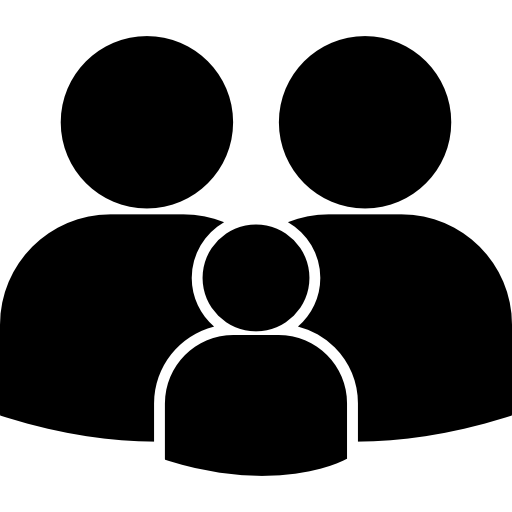 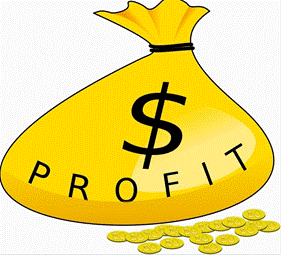 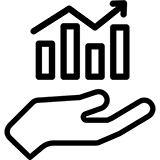 Revenue opportunity
Less reliance on subsidies
Potential also lies in energy efficiency & tackling energy poverty
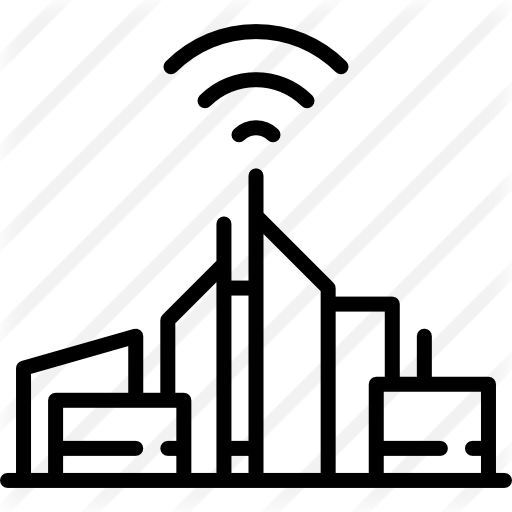 Digitalization can make this transition more efficient & democratic
Such sources of revenue can counterbalance the phasing out of FiTs around Europe, so that incentives for PV adoption remain strong
Smart-Grid paradigm
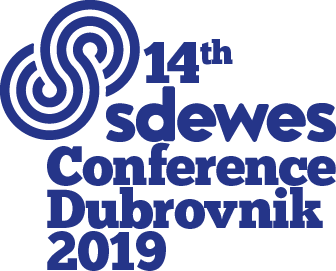 A Transdisciplinary Modeling Framework (1/4)
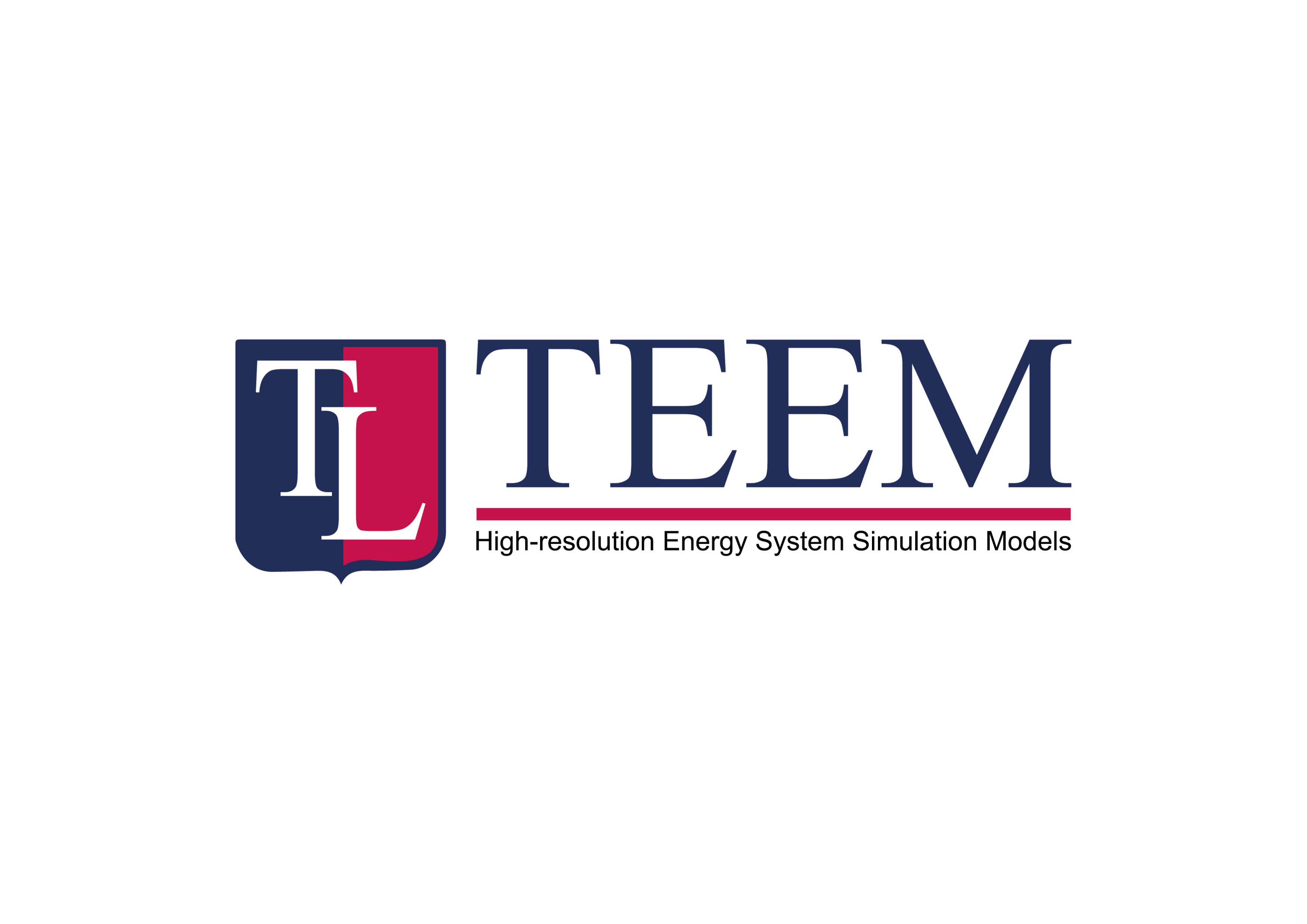 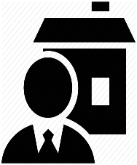 Modeling suite to perform quick simulations as part of an iterative participatory process aiming to provide answers to “what if” scenarios
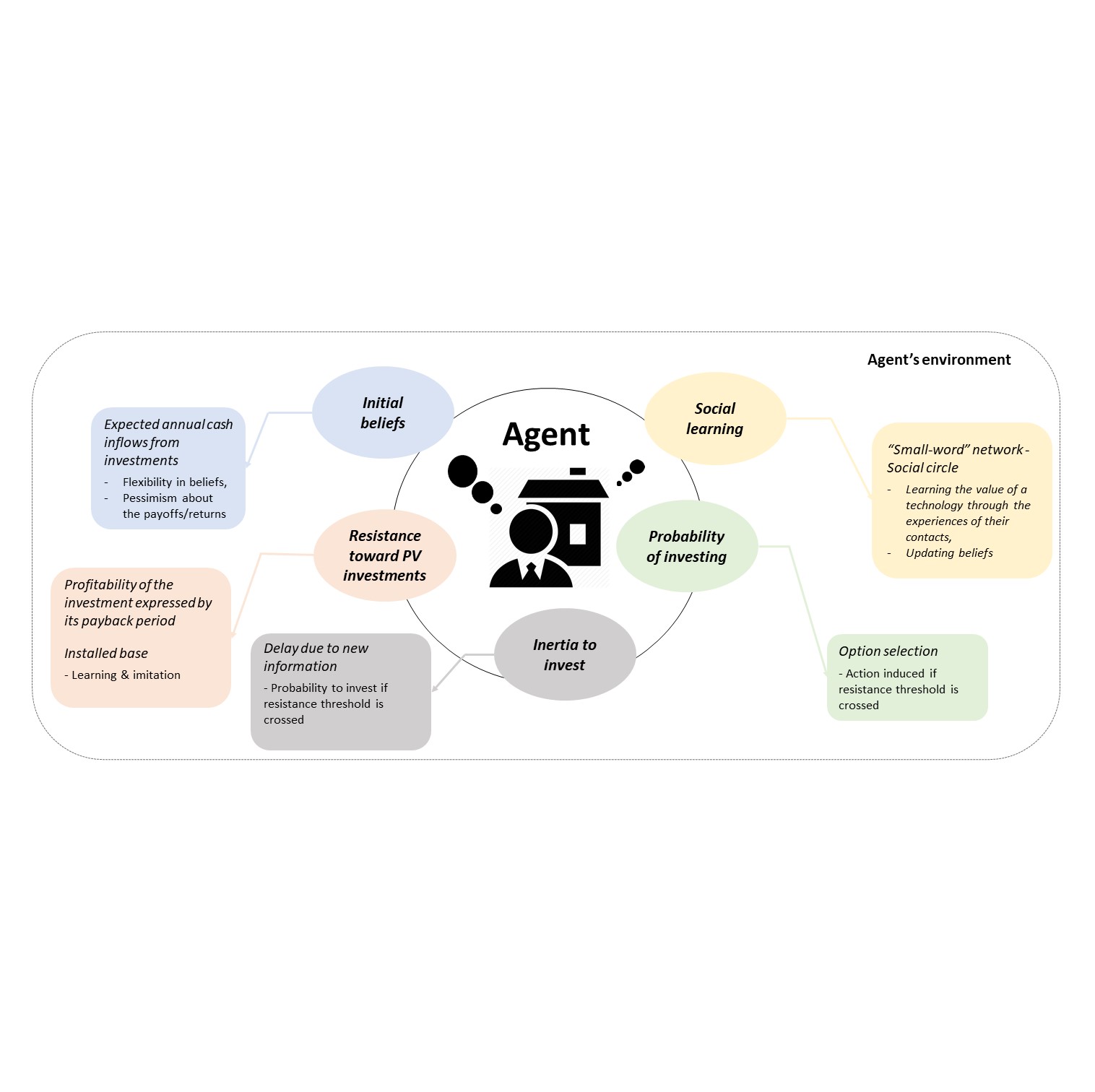 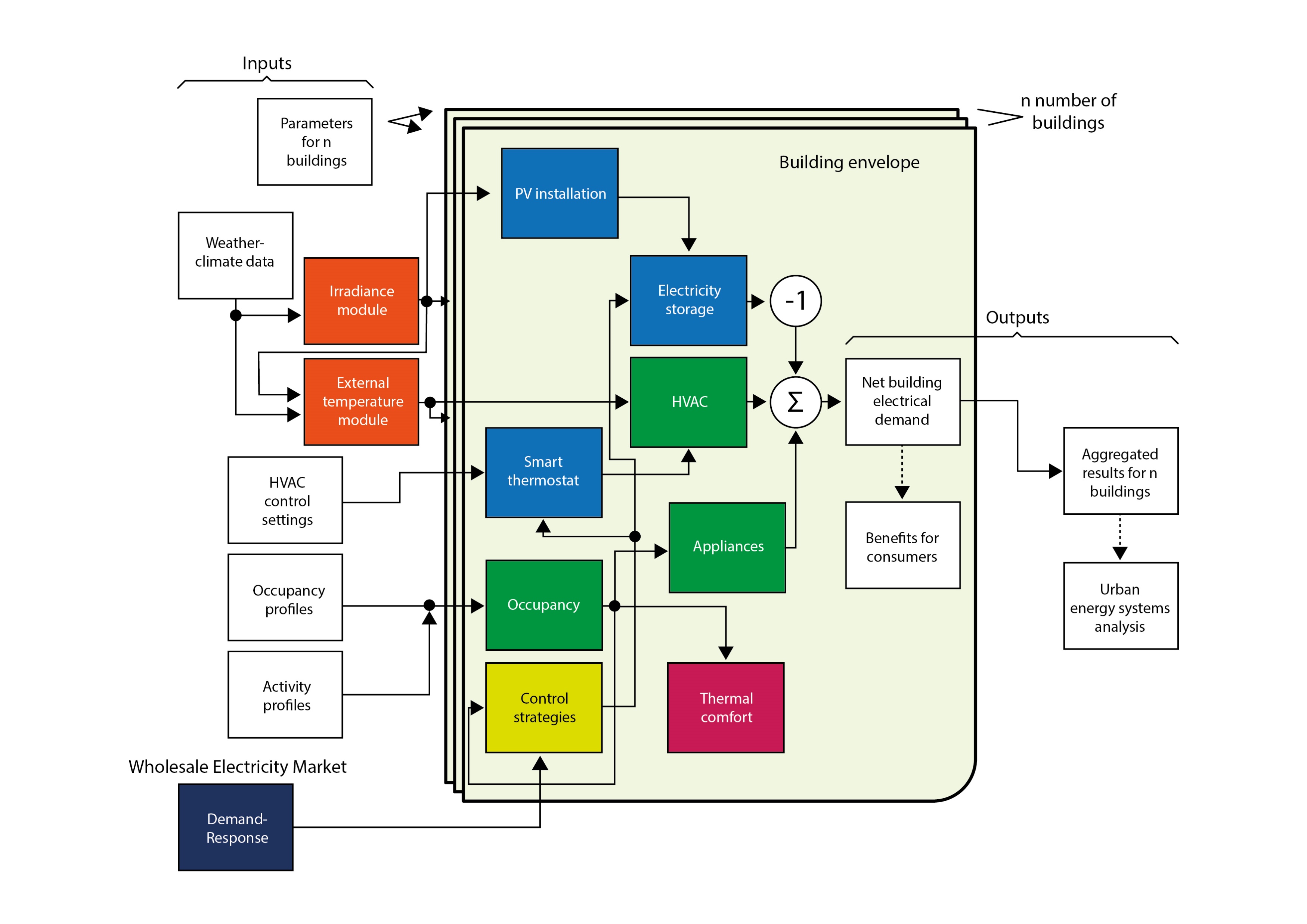 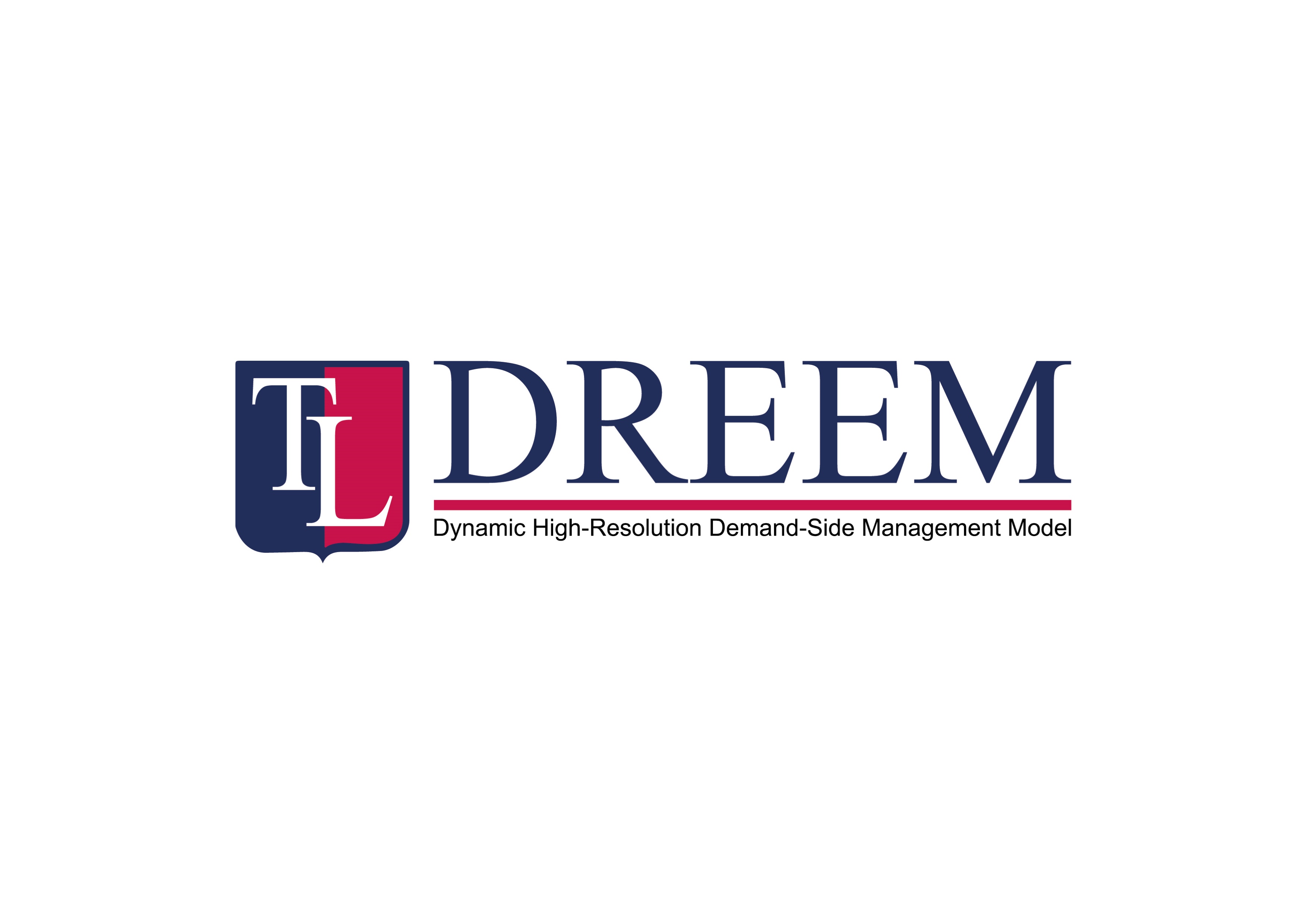 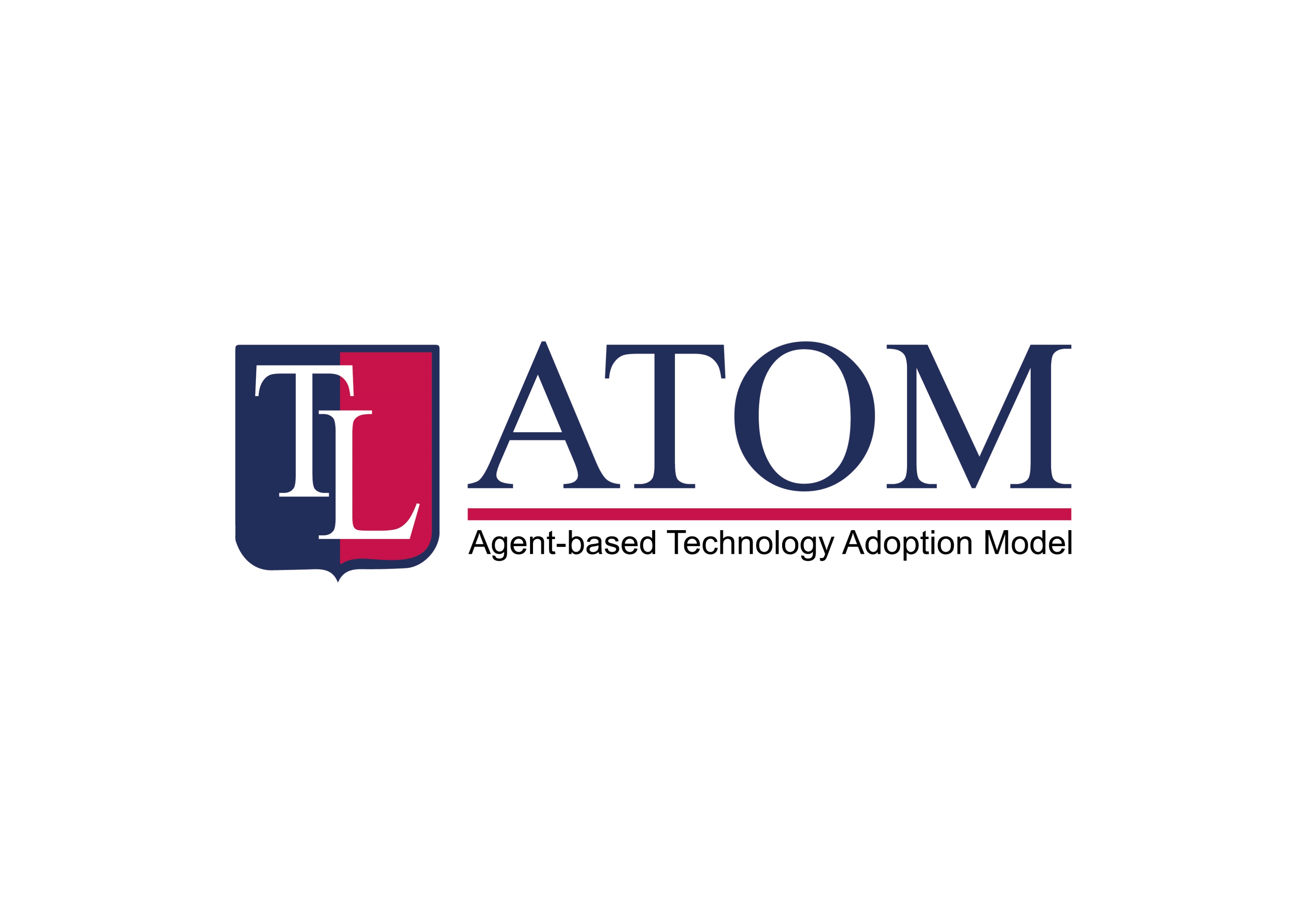 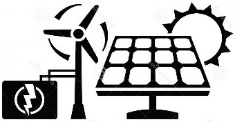 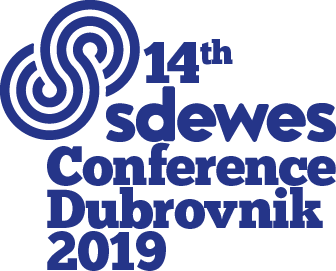 A Transdisciplinary Modeling Framework (2/4)
Business Model 
Increasing the value of flexibility through provision of services to the grid
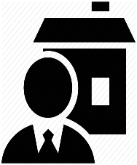 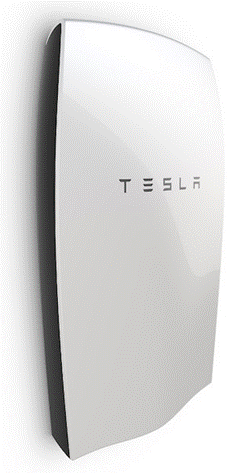 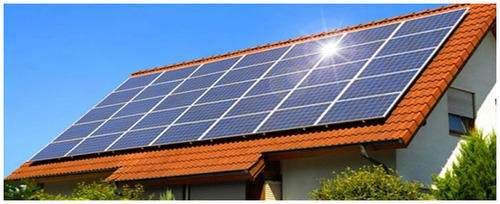 Benefits of PV self-consumption with storage at the residential sector
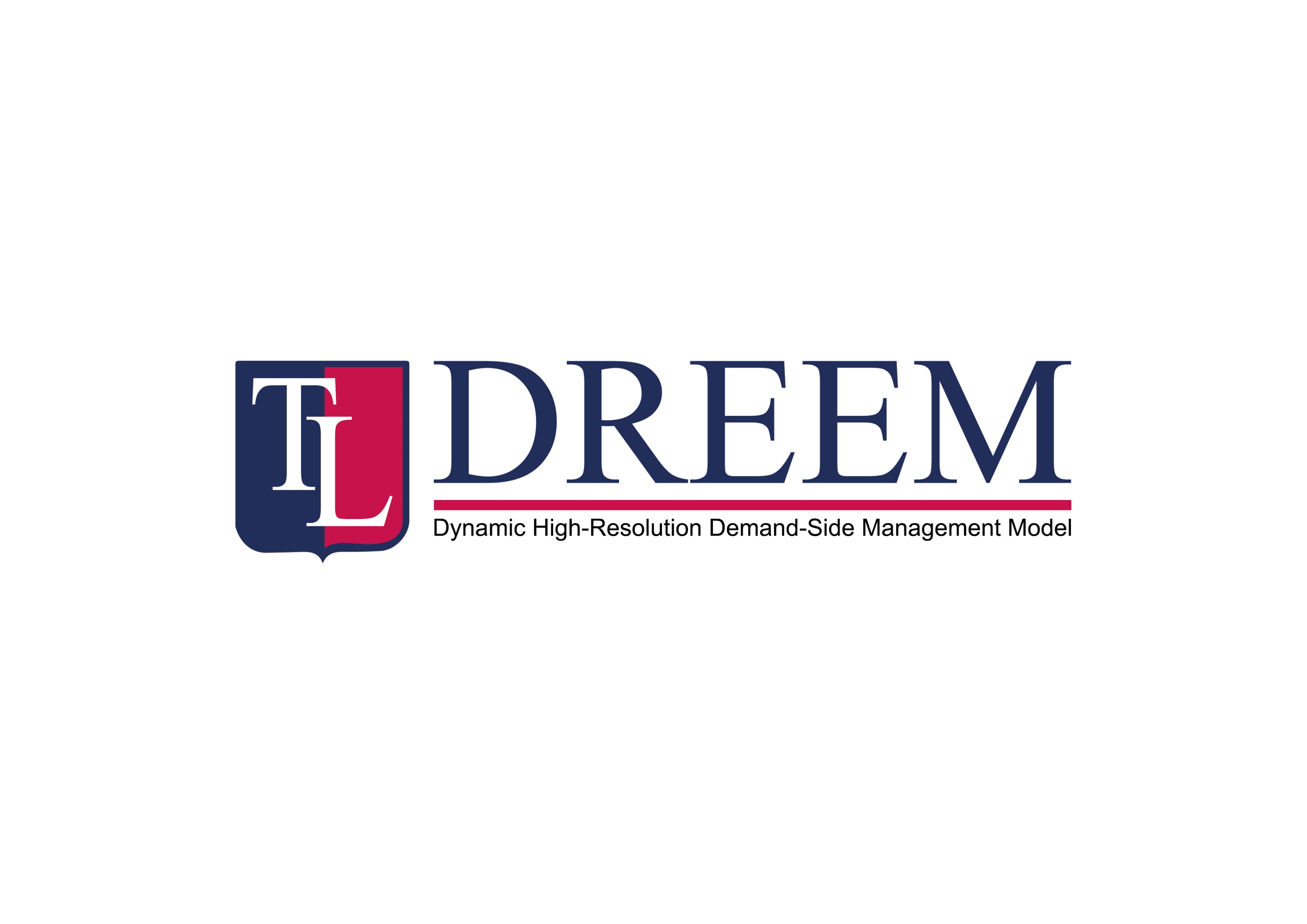 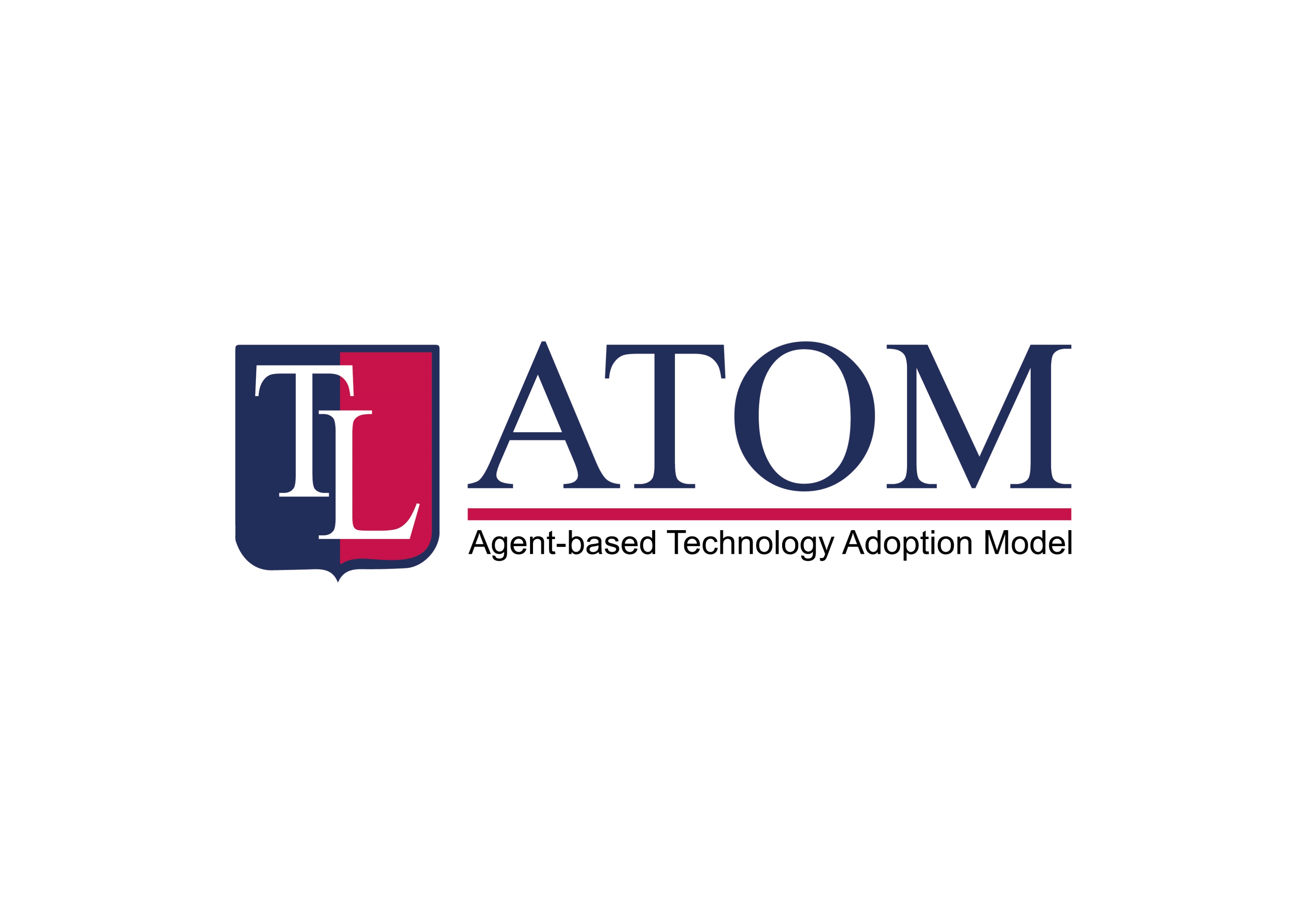 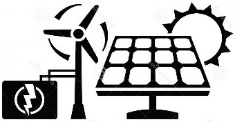 New small-scale 
PV capacity addition
Simulation
Forward-looking projections
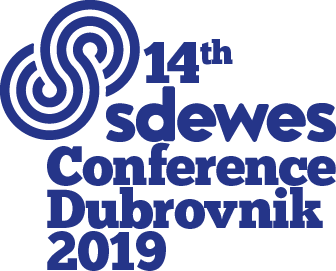 A Transdisciplinary Modeling Framework (3/4)
Inputs
Main model
n number of buildings
Parameters for n buildings
Weather climate data
Building envelope
PV installation
Electricity Storage
-
Outputs
Irradiance module
HVAC control settings
Smart thermostat
HVAC
Net building electrical demand
Σ
External temperature module
Occupancy profiles
Aggregated results for n buildings
Appliances
Occupancy
Activity profiles
Wholesale Electricity Market
Control strategies
Thermal comfort
Demand-Response
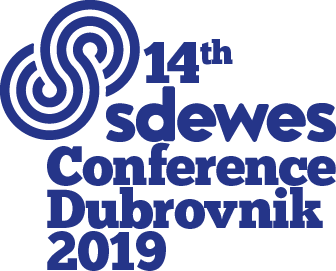 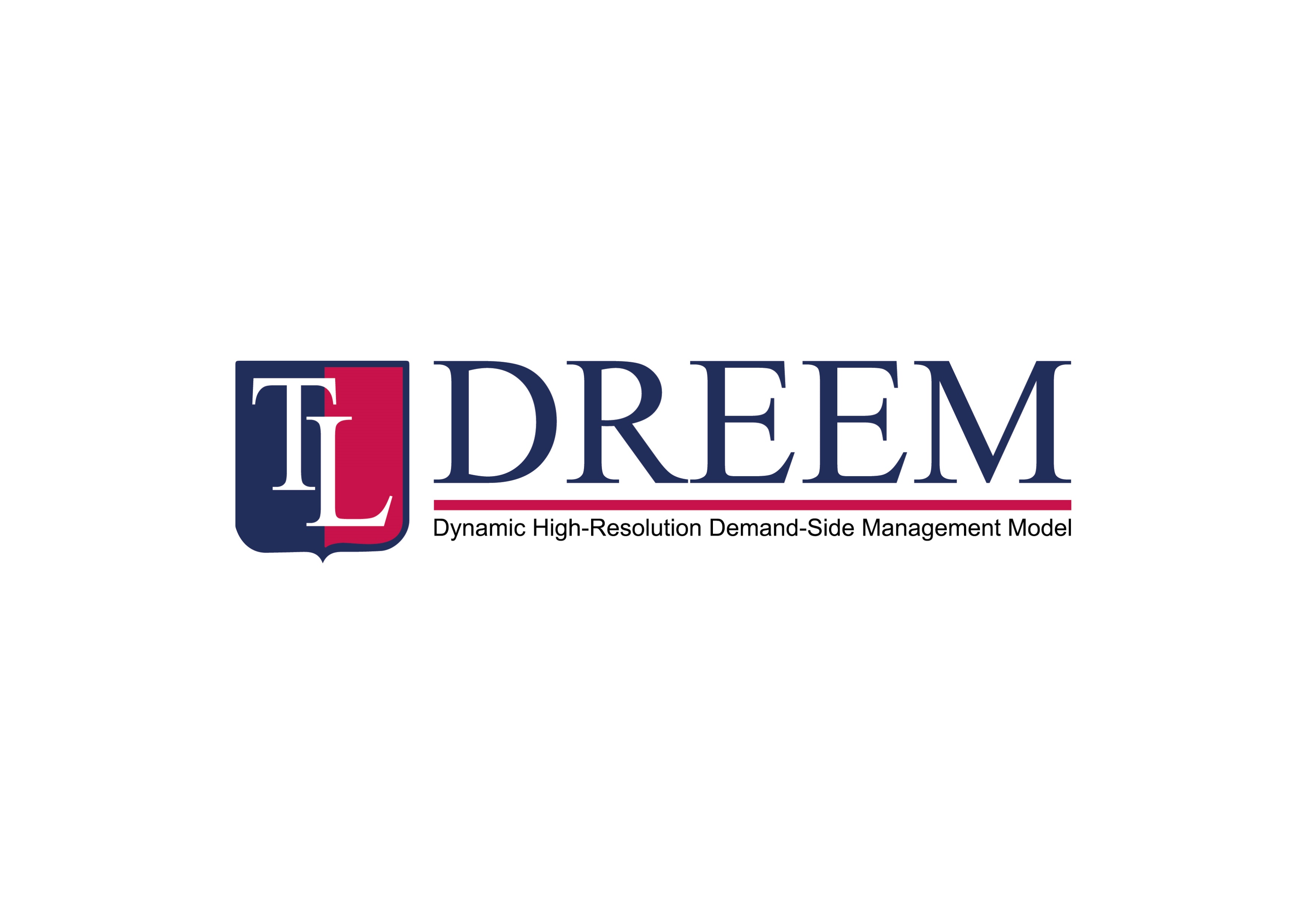 A Transdisciplinary Modeling Framework (4/4)
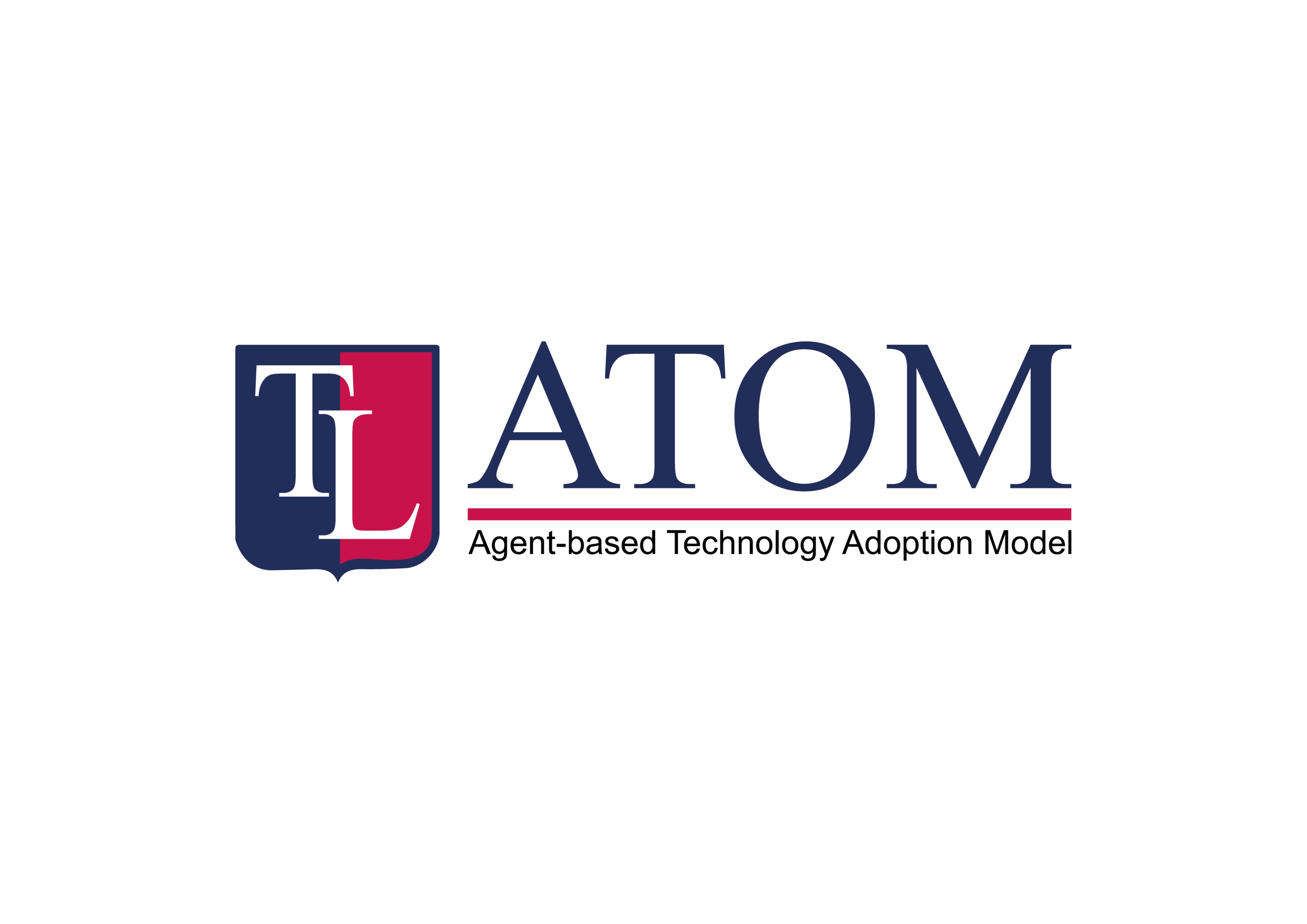 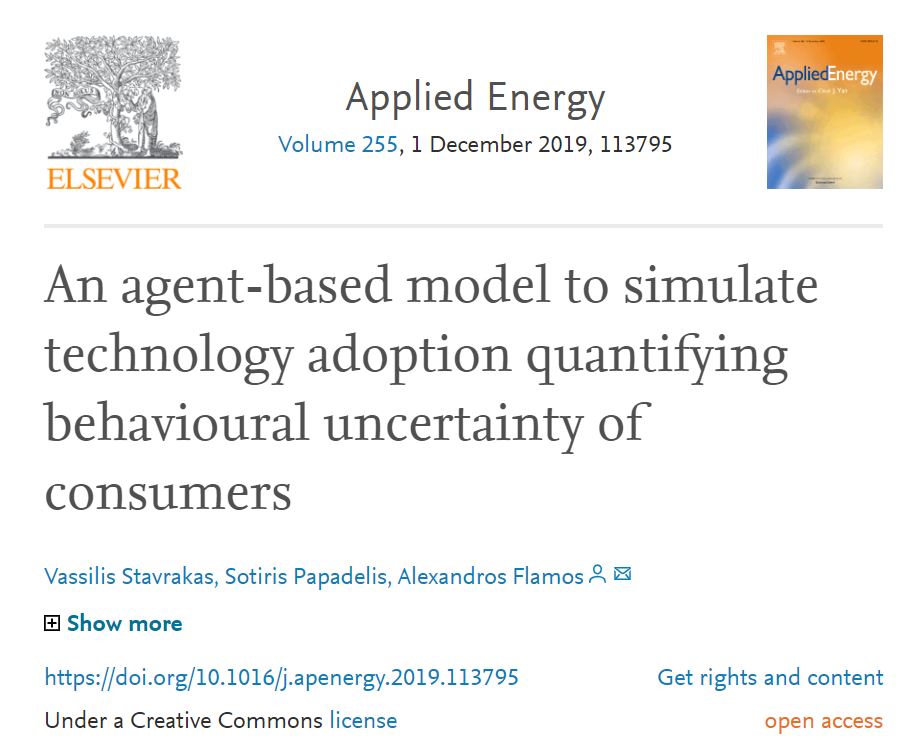 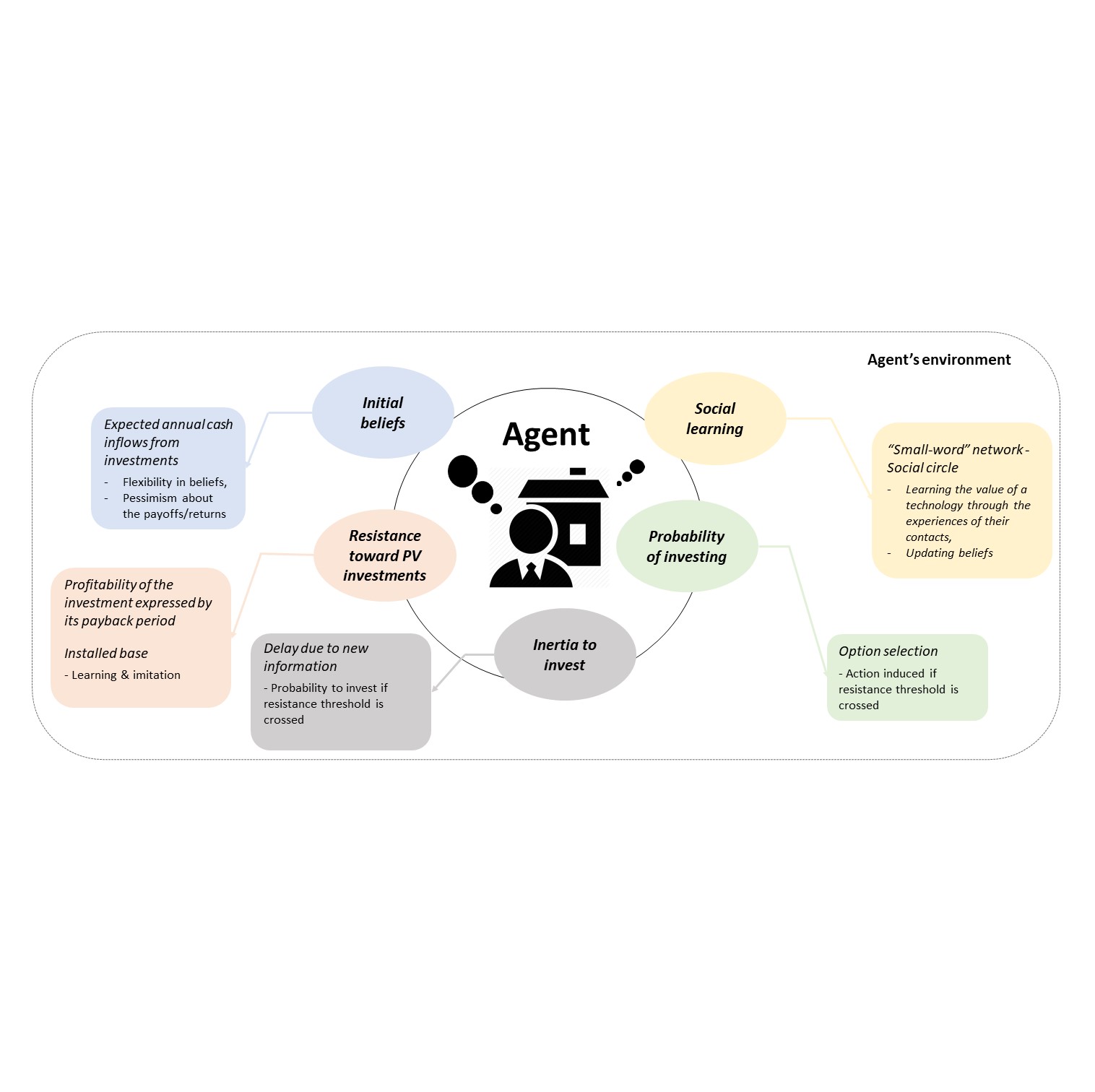 Agent-related parameters
Calibration based on historical market data
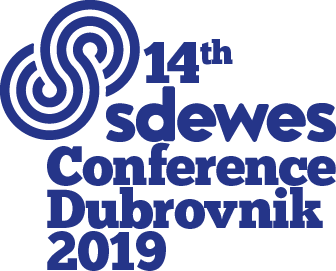 Case Studies – Geographical context
Denmark
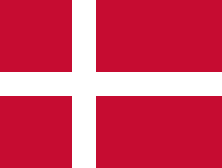 Nordic country in Northern Europe with relatively low solar energy availability (i.e., 1000 kWh/m2)
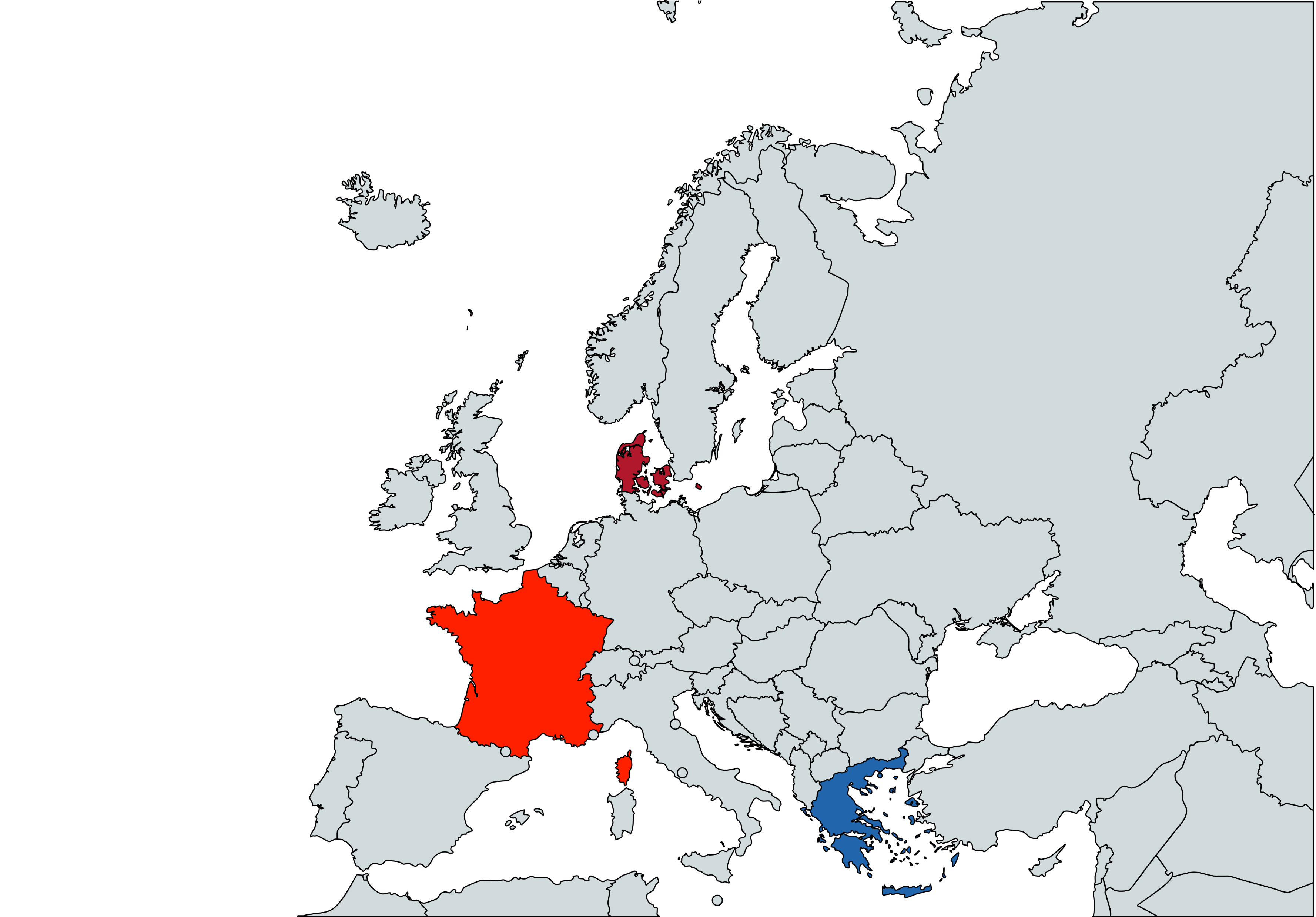 France
Western & Central Europe - Territories with: 
Diversely climate zones, 
Solar energy availability: 
		1,000 kWh/m2 (North)
		1,700 kWh/m2 (South)
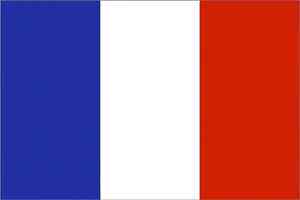 Greece
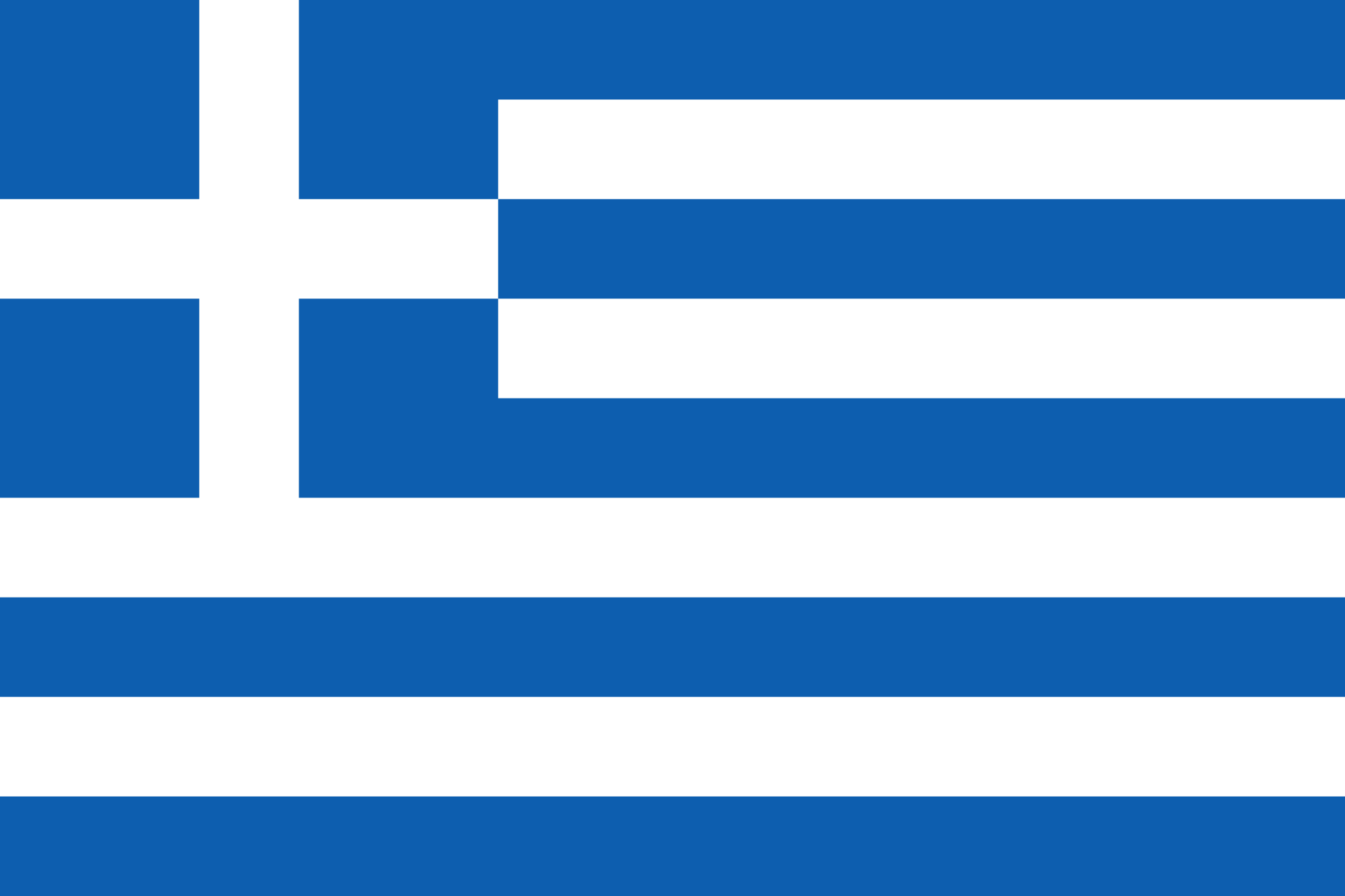 Southern Europe - Largest coastline in Europe - electricity interconnection remains a continuous challenge
Diverse geographical landscape & high solar irradiation levels
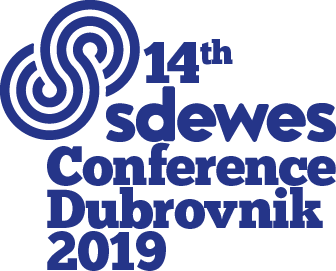 Case Studies – Policy background
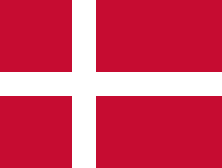 2030 short-term target: 50% RES production (700 MWp of PV power installed)

2050 long-term target: 100% RES system (1,500 MWp of PV power installed)
Net-metering scheme

Efforts to support self-consumption
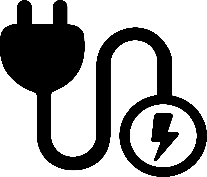 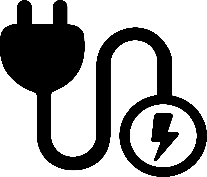 PV regulatory framework (at present):
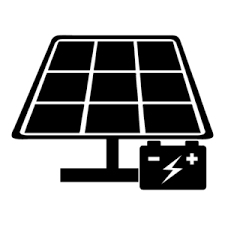 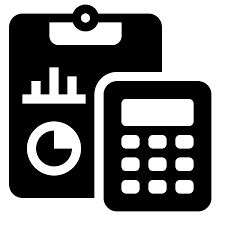 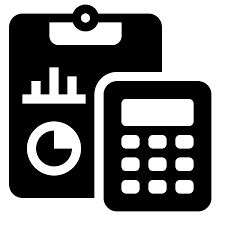 2030 short-term target: 33 GWp of PV power installed
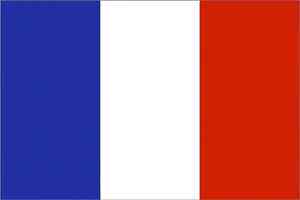 1st Model: FiTs without the possibility of self-consumption
PV installations
2nd Model: Self-consumption with investment grant & 		 fixed FiTs for excess electricity fed into the grid
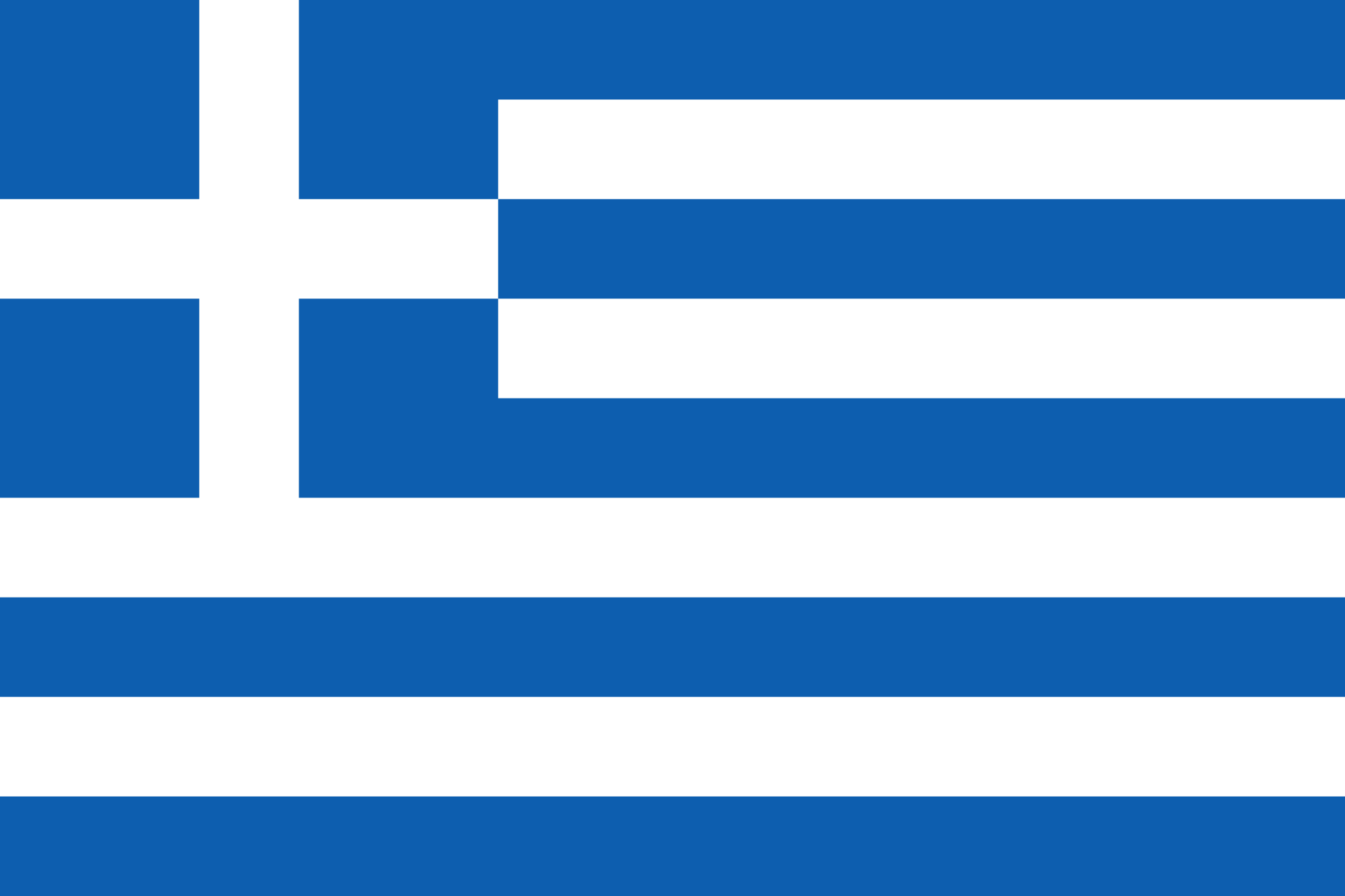 2030 short-term target: 6,900 MWp of PV power installed
Net-metering scheme

Efforts to support self-consumption
PV regulatory framework (at present):
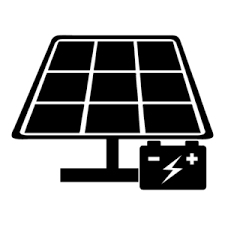 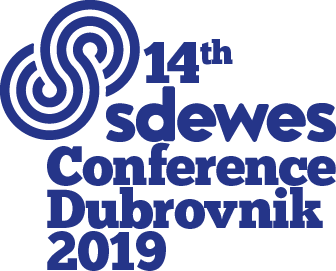 Case Studies – Scenario analysis (1/4)
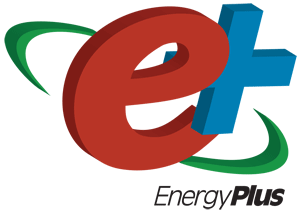 Business-As-Usual (“SC1”)
Weather Data
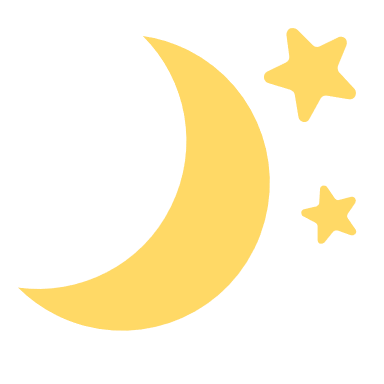 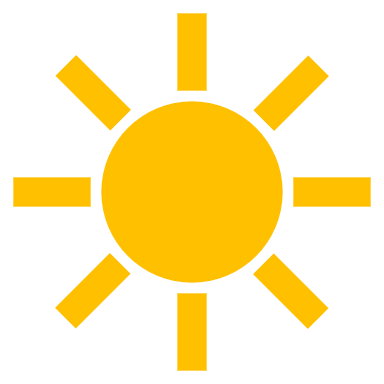 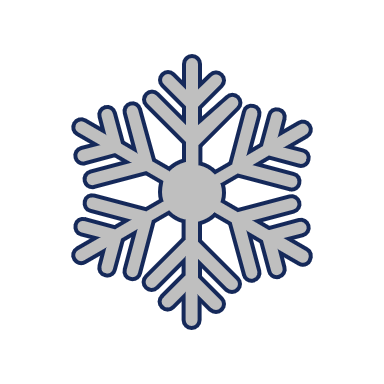 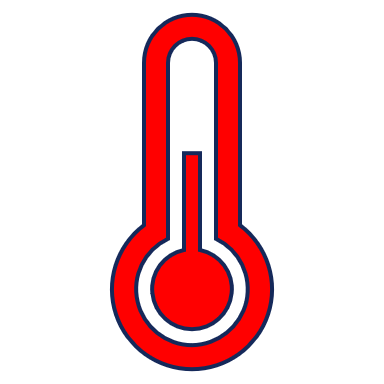 Copenhagen
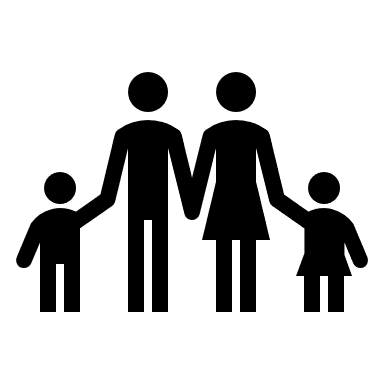 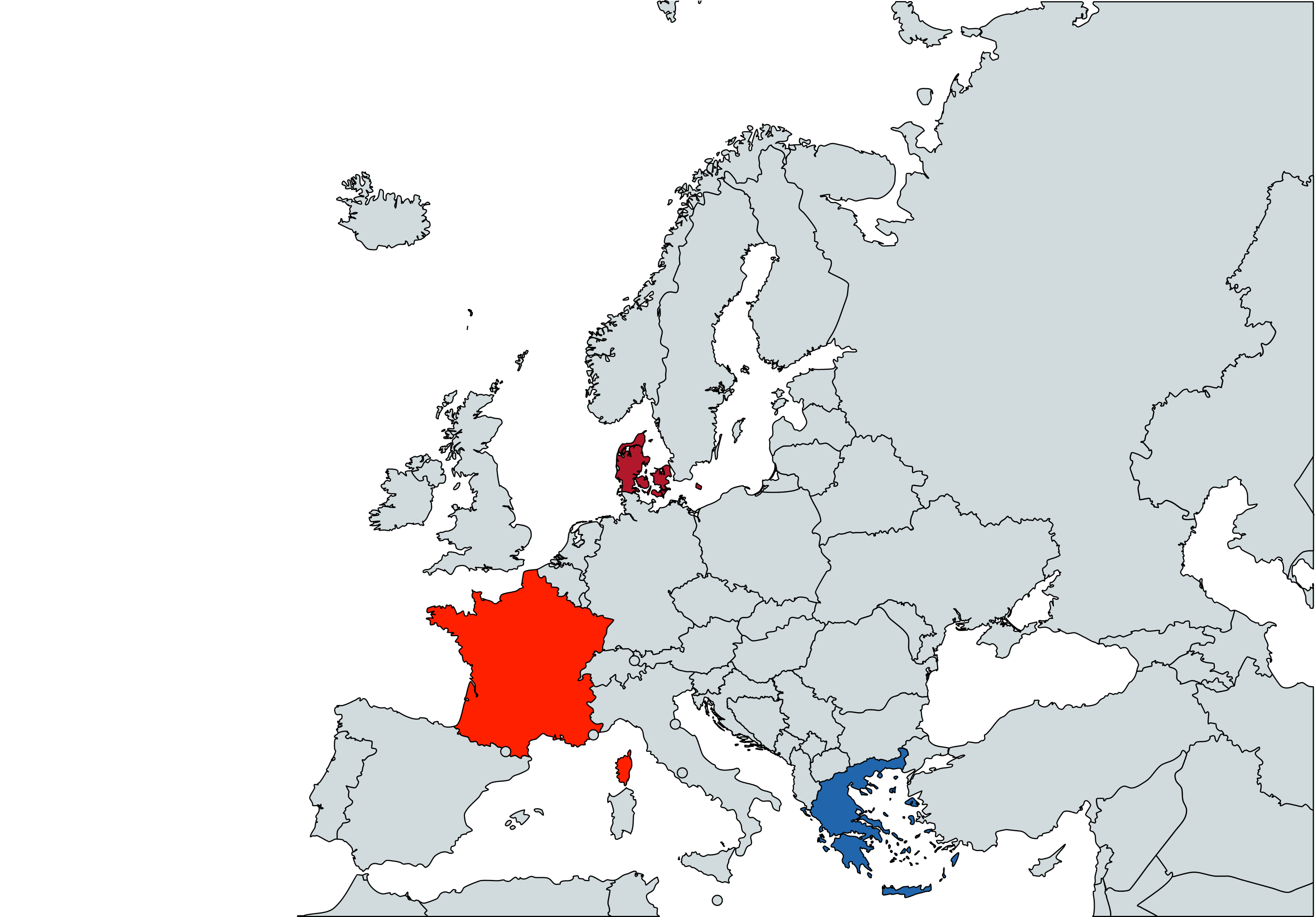 Adolescent
(12-18 years old)
School-aged child 
(6-11 years old)
Paris
Nuclear (conjugal) family: 
2 working parents & 2 children
Athens
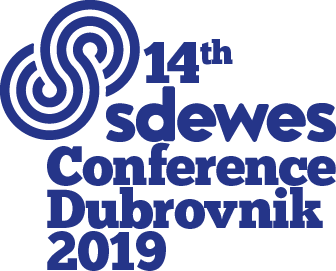 Case Studies – Scenario analysis (2/4)
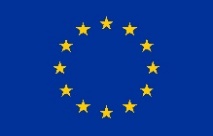 TABULA 
webtool
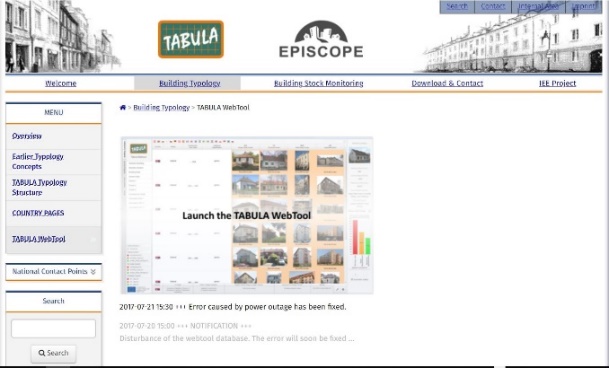 Business-As-Usual (“SC1”)
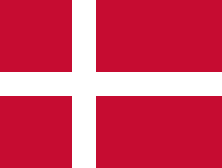 Building Typologies
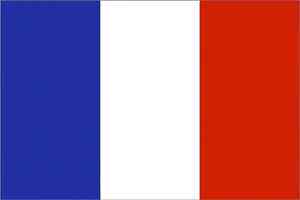 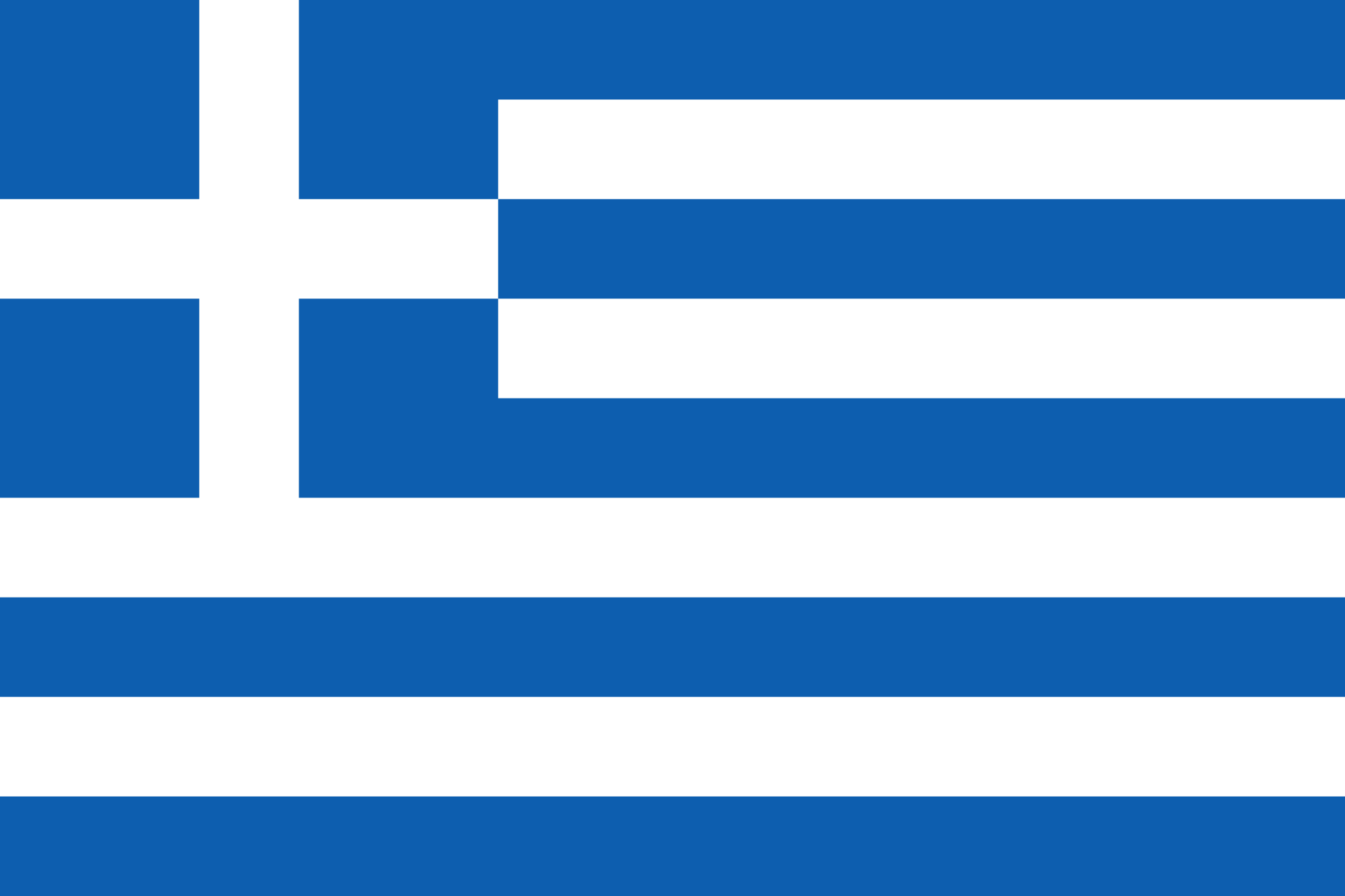 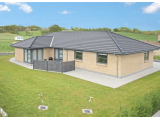 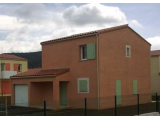 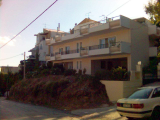 Single Family House
2007 -2010

Reference Floor Area: 145 m2
Single Family House
2001 -2010

Reference Floor Area: 115 m2
Single Family House
2006 -2012

Reference Floor Area: 105 m2
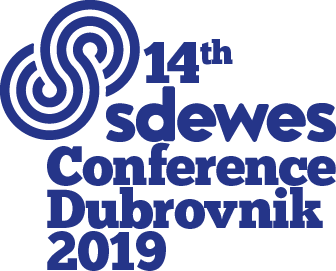 Case Studies – Scenario analysis (3/4)
II. Flexibility through provision of services to the grid (“SC2”)
Policy scheme: 
- 25% subsidy of storage
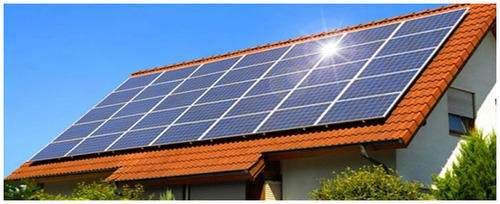 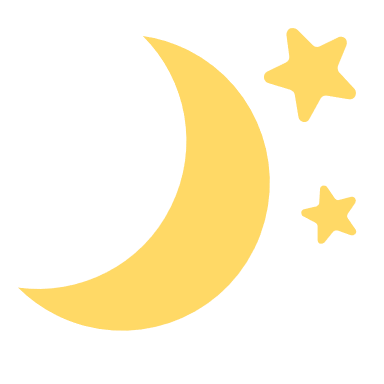 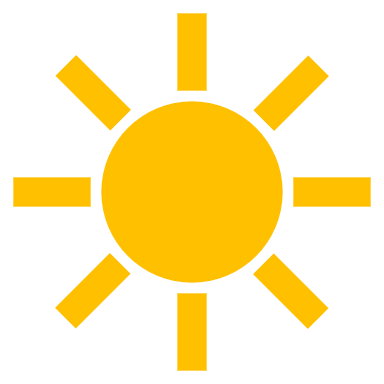 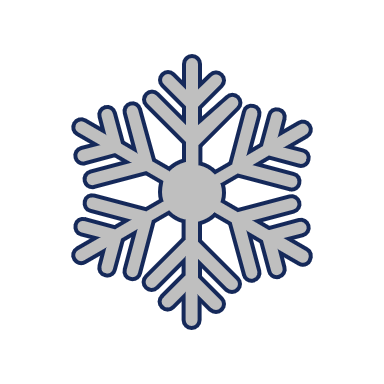 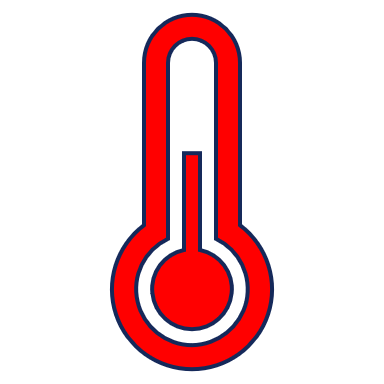 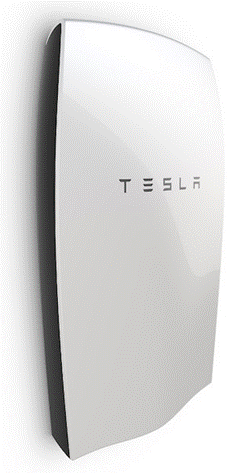 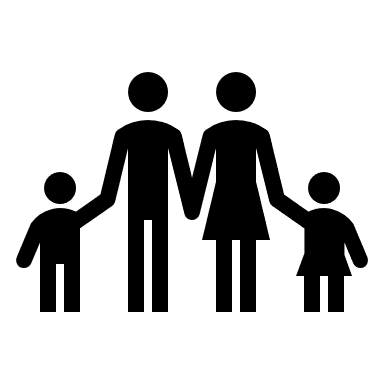 Adolescent
(12-18 years old)
School-aged child 
(6-11 years old)
Nominal power
1 kWp
Expected lifetime 
3,000 equivalent full cycles
Initial investment cost 800 €/kWh
Nuclear (conjugal) family: 
2 working parents & 2 children
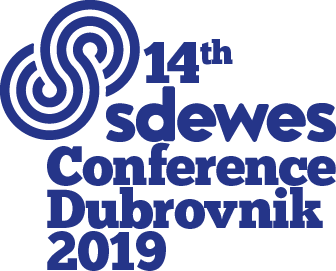 Case Studies – Scenario analysis (4/4)
II. Flexibility through provision of services to the grid (“SC2”)
Storage dispatch model
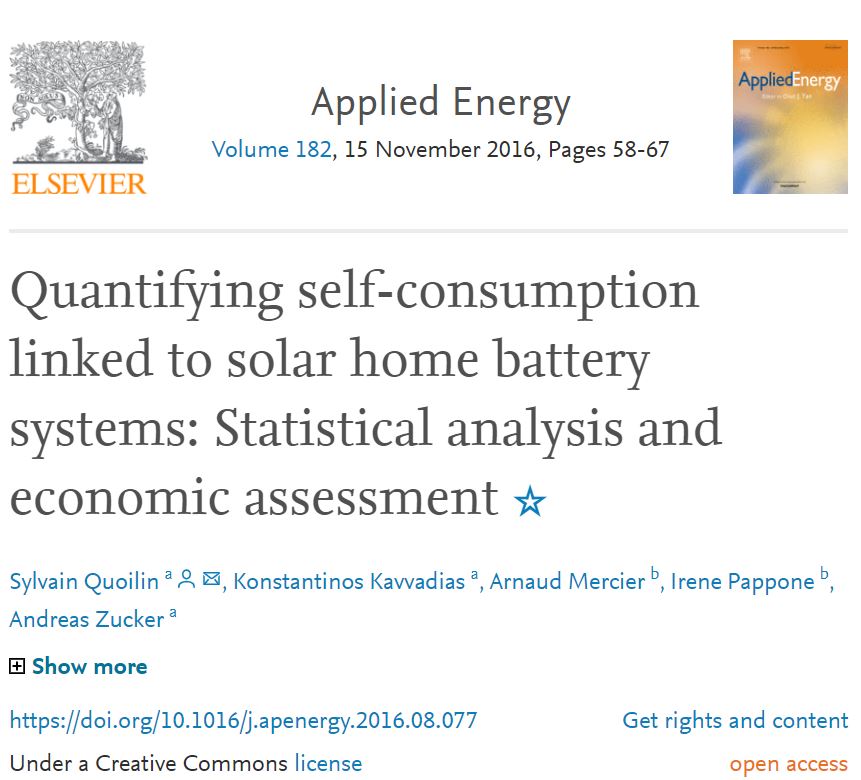 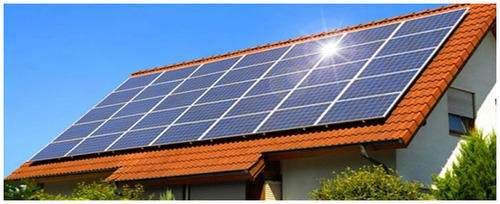 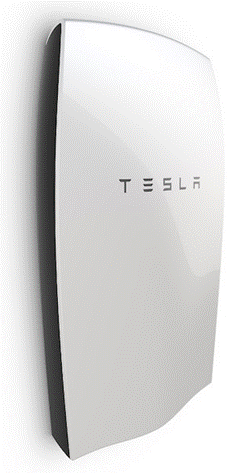 Sizing of 1-to-1 for storage capacity to PV peak power
Optimization algorithm: 
Storage capacity dispatched in an optimum way to maximize self-consumption
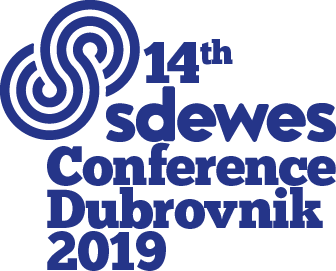 Results – Benefits of PV self-consumption with storage for consumers in Denmark
988.11 kWh
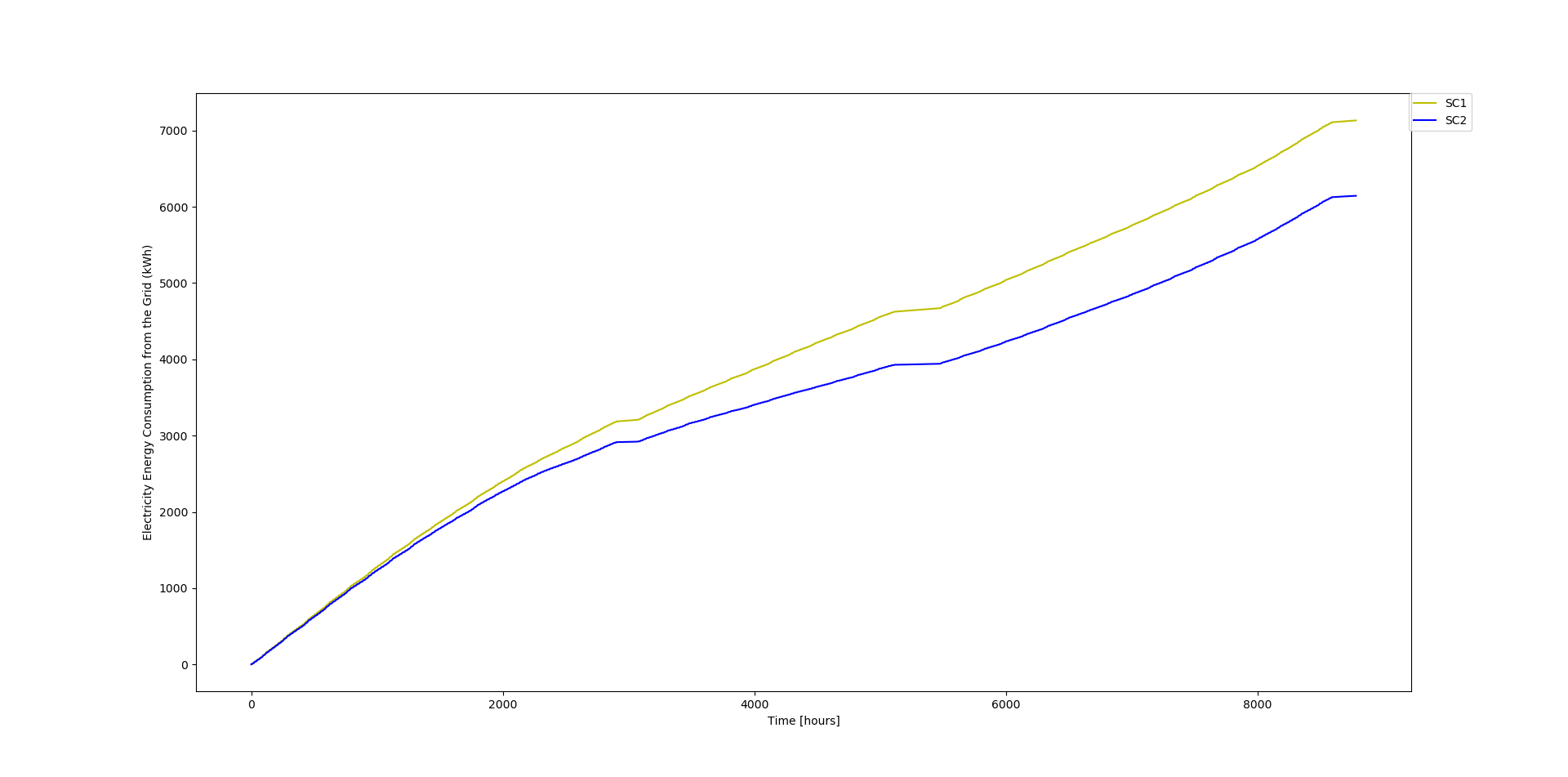 Energy Consumption (kWh/yr)
13.85%
SC1
SC2
Time (hours)
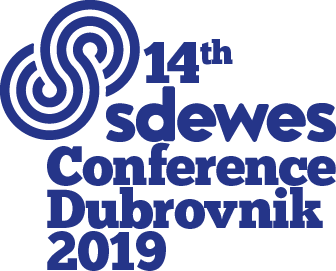 Results – Benefits of PV self-consumption with storage for consumers in France
1,038.34 kWh
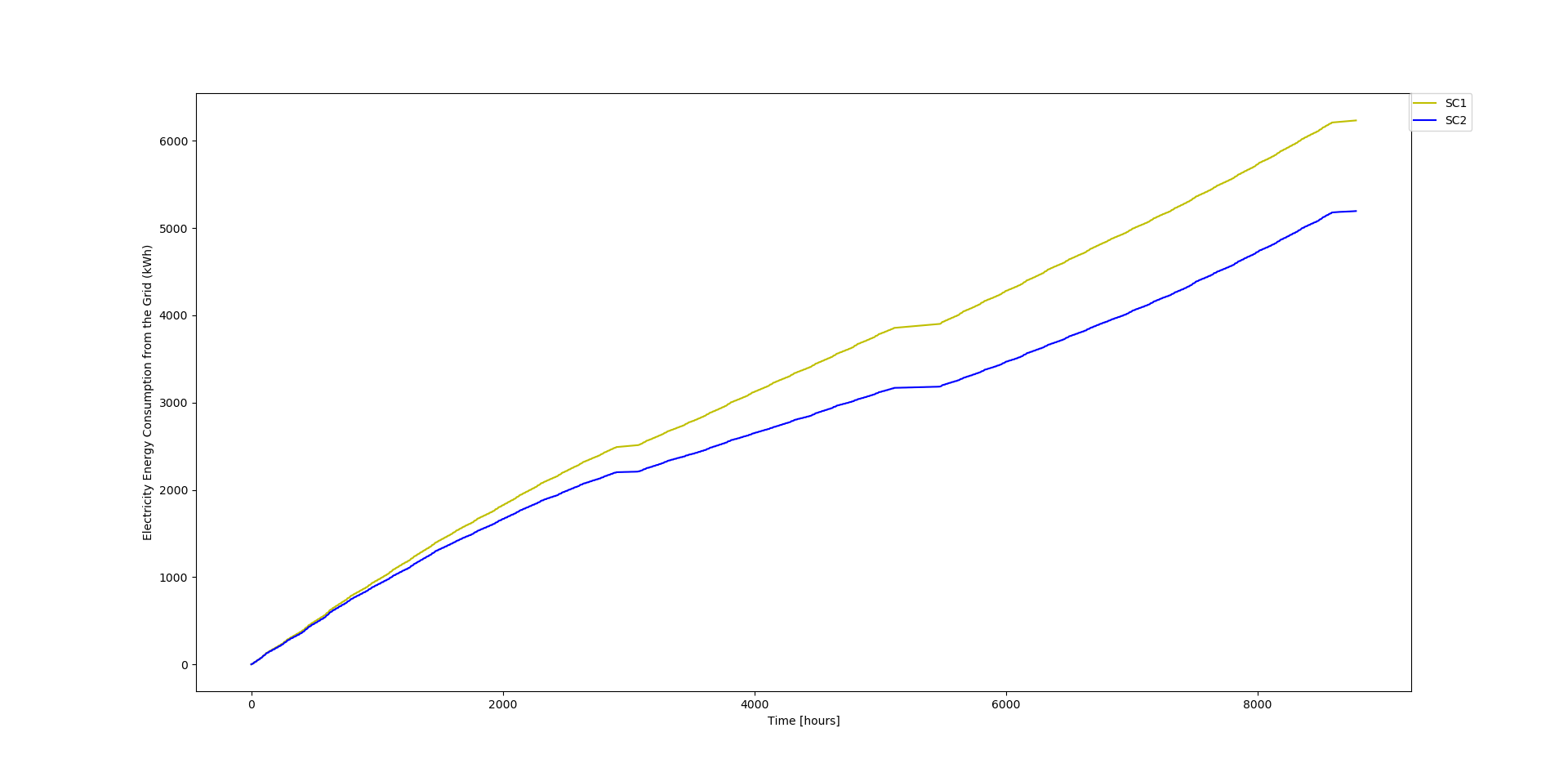 Energy Consumption (kWh/yr)
16.66%
SC1
SC2
Time (hours)
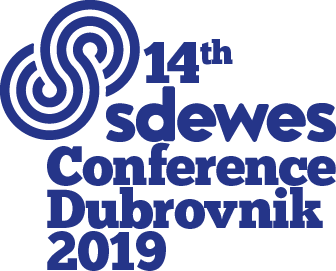 Results – Benefits of PV self-consumption with storage for consumers in Greece
1,324.42 kWh
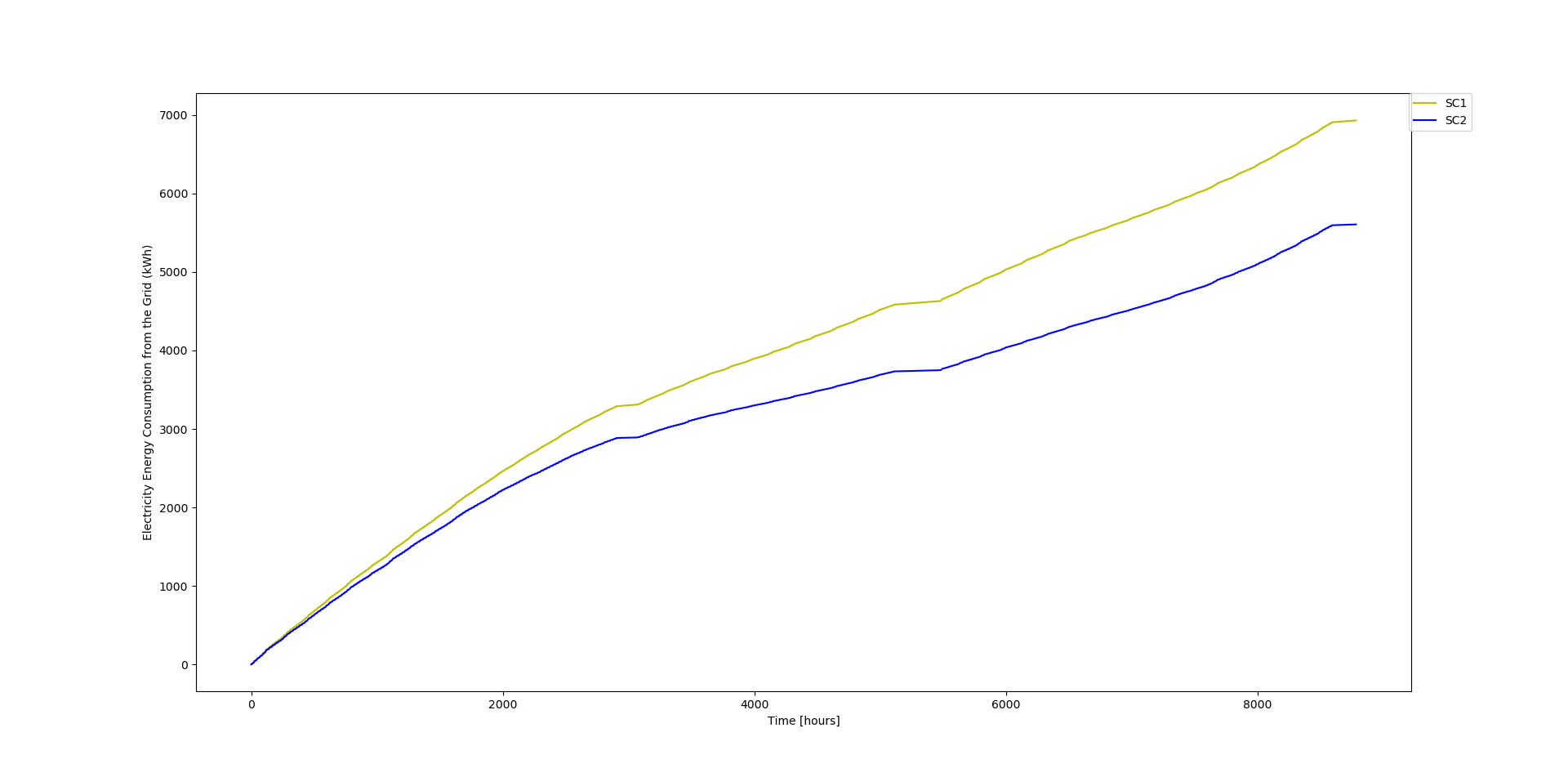 Energy Consumption (kWh/yr)
SC1
20.11%
SC2
Time (hours)
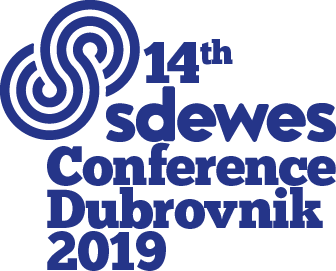 Results – Comparative analysis
Greece
France
Denmark
Higher solar irradiation levels
Indicative PV & storage Cost Data, as obtained from the scientific literature & technical reports

Energy Savings as derived from the 		   		    model
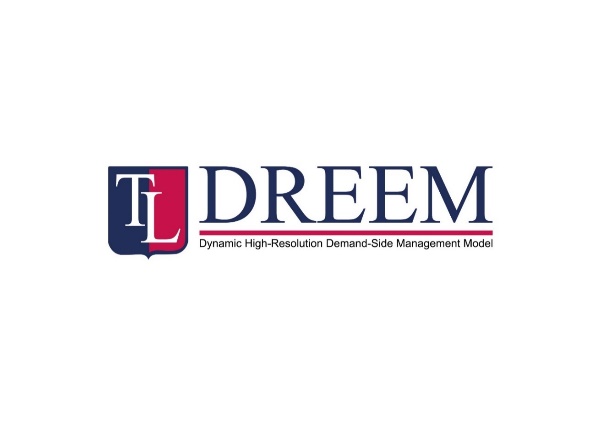 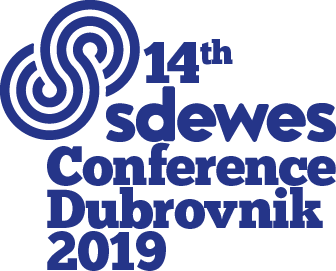 Results – Further adoption of small-scale PV towards 2030
25 different realistic 
behavioral profiles of consumers
25 adoption scenarios
Willing
investors
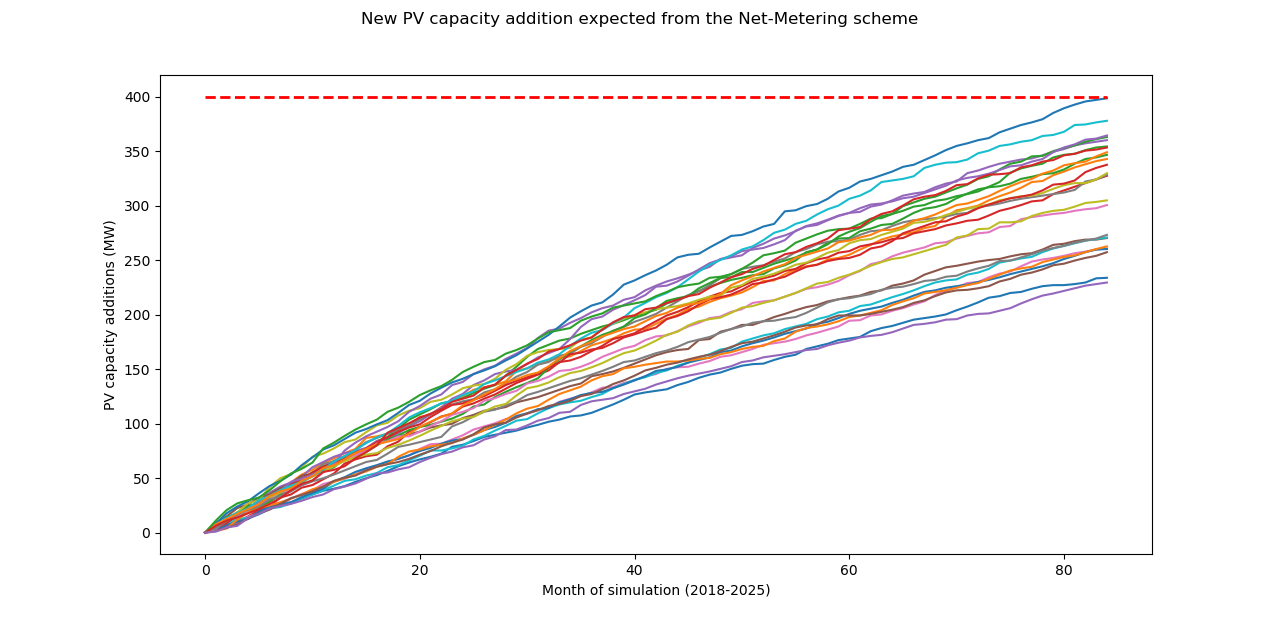 Risk-averse
investors
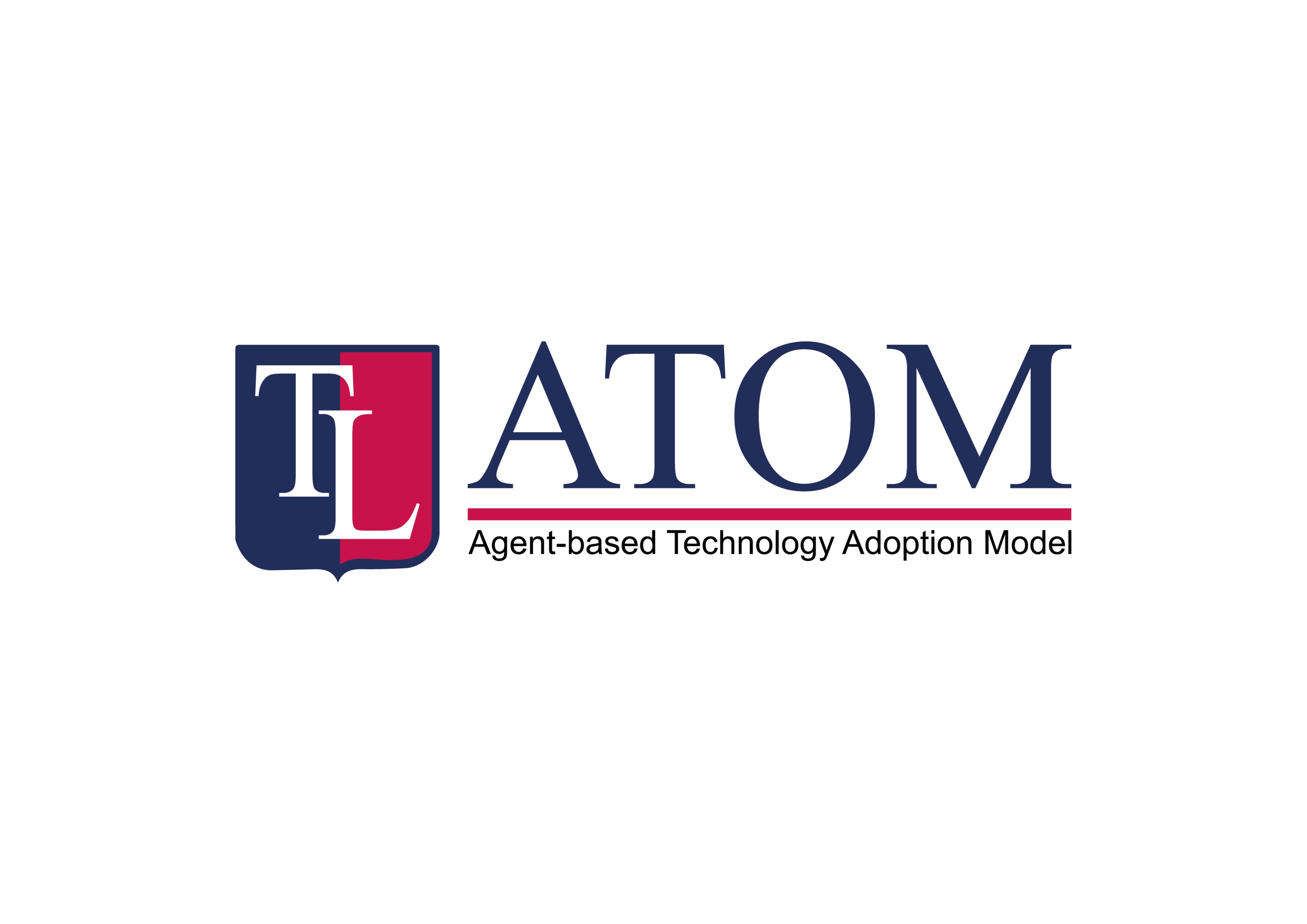 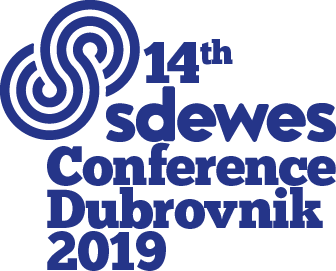 Results – Further adoption of small-scale PV towards 2030
Quantifying adoption uncertainty
Variance 
of outcomes
Willing
investors
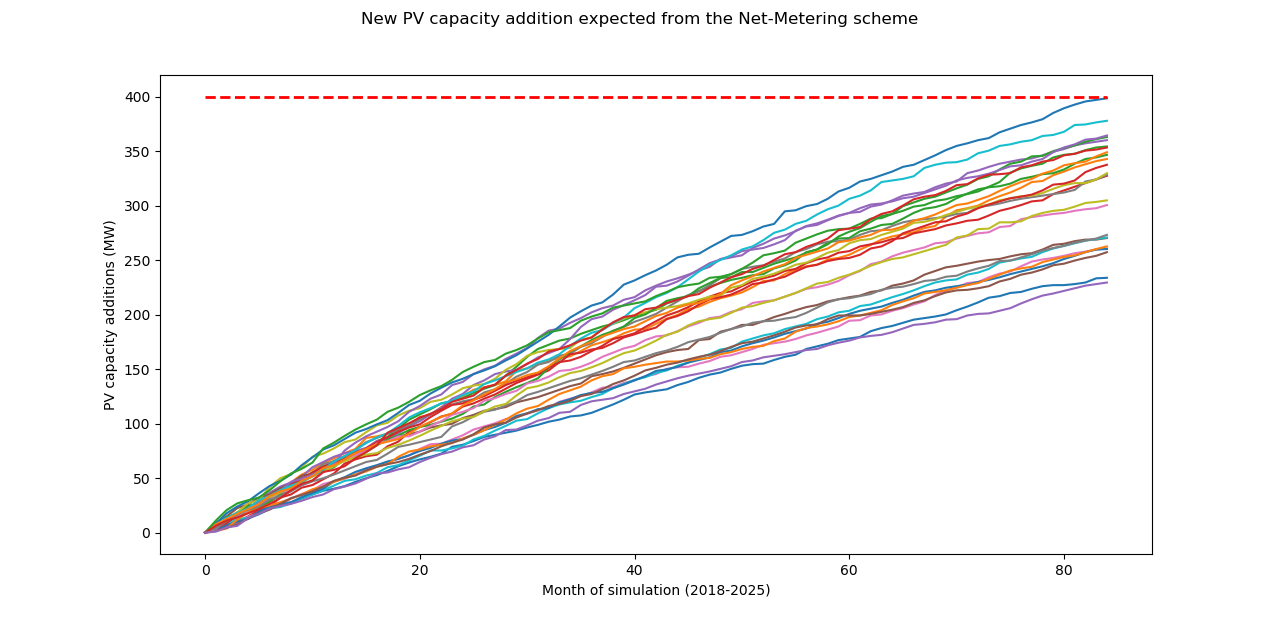 Risk-averse
investors
mean value
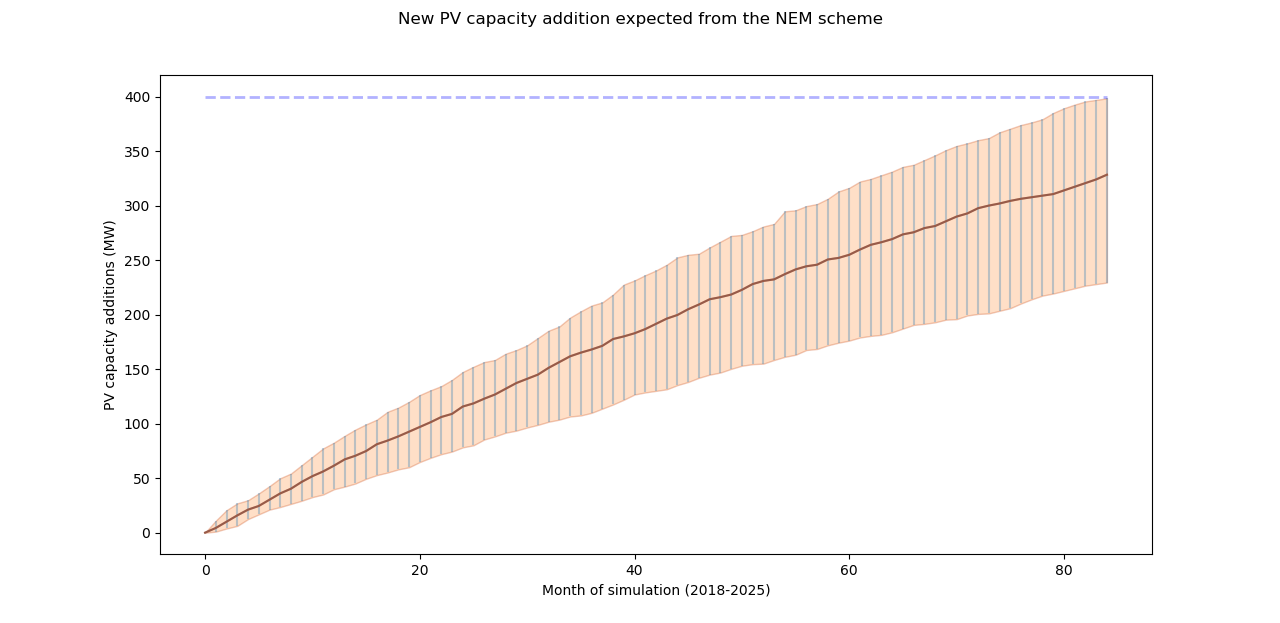 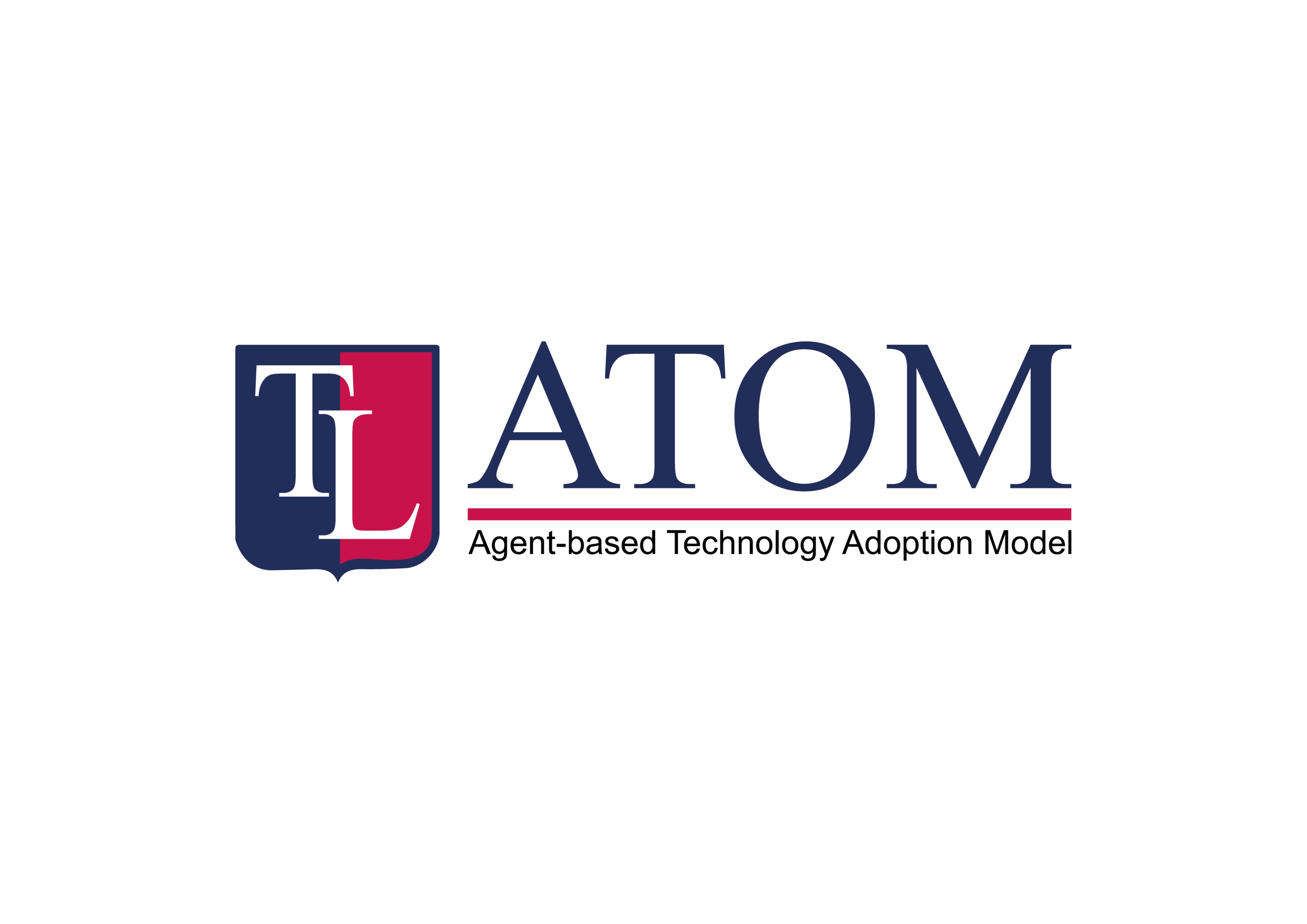 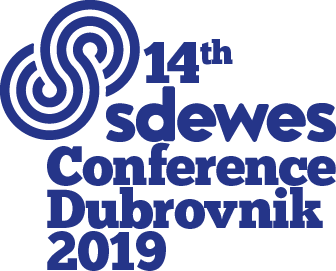 Results – Further adoption of small-scale PV in Denmark towards 2030
Average expected PV capacity addition
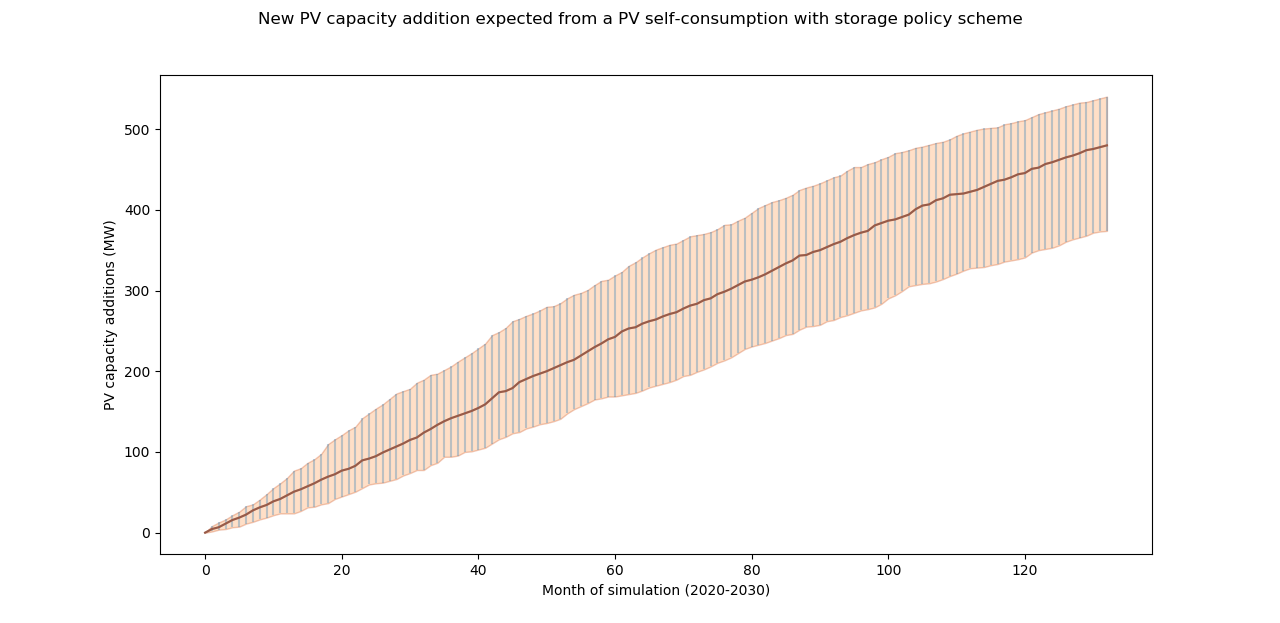 480 MW
PV Capacity (MW)
2020 - 2030
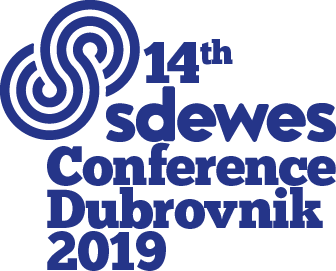 Results – Further adoption of small-scale PV in Denmark towards 2030
Quantification of uncertainty
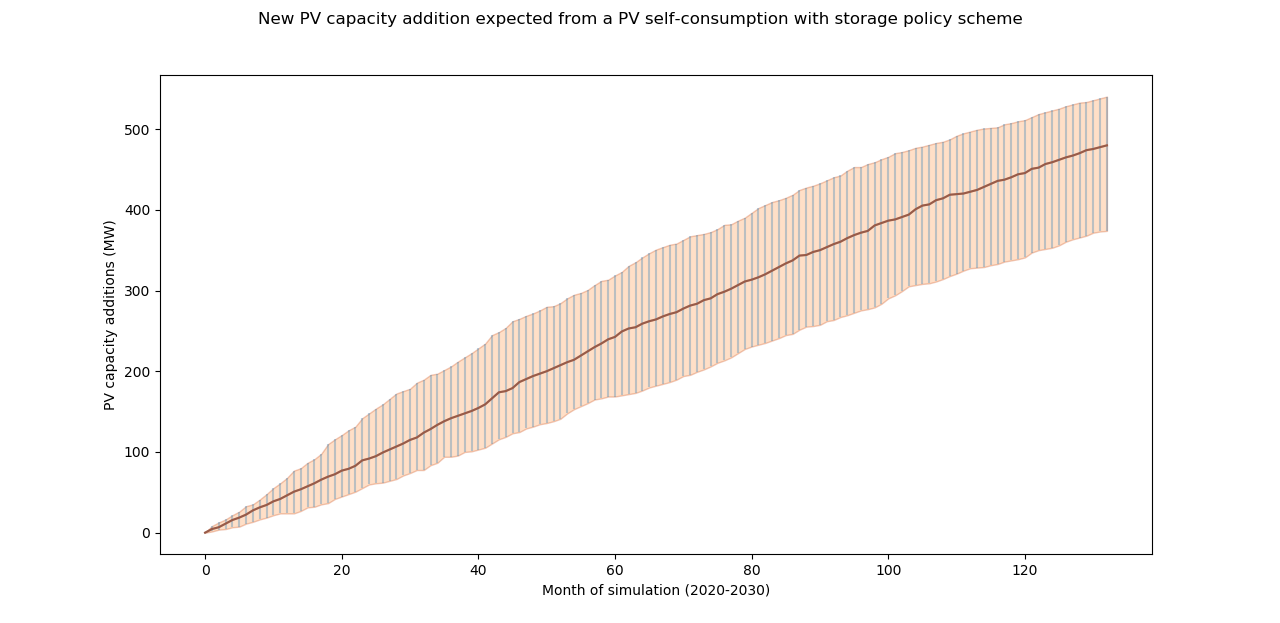 PV Capacity (MW)
170 MW
2020 - 2030
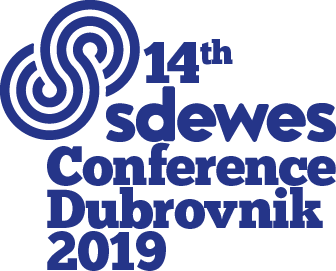 Results – Further adoption of small-scale PV in France towards 2030
Average expected PV capacity addition
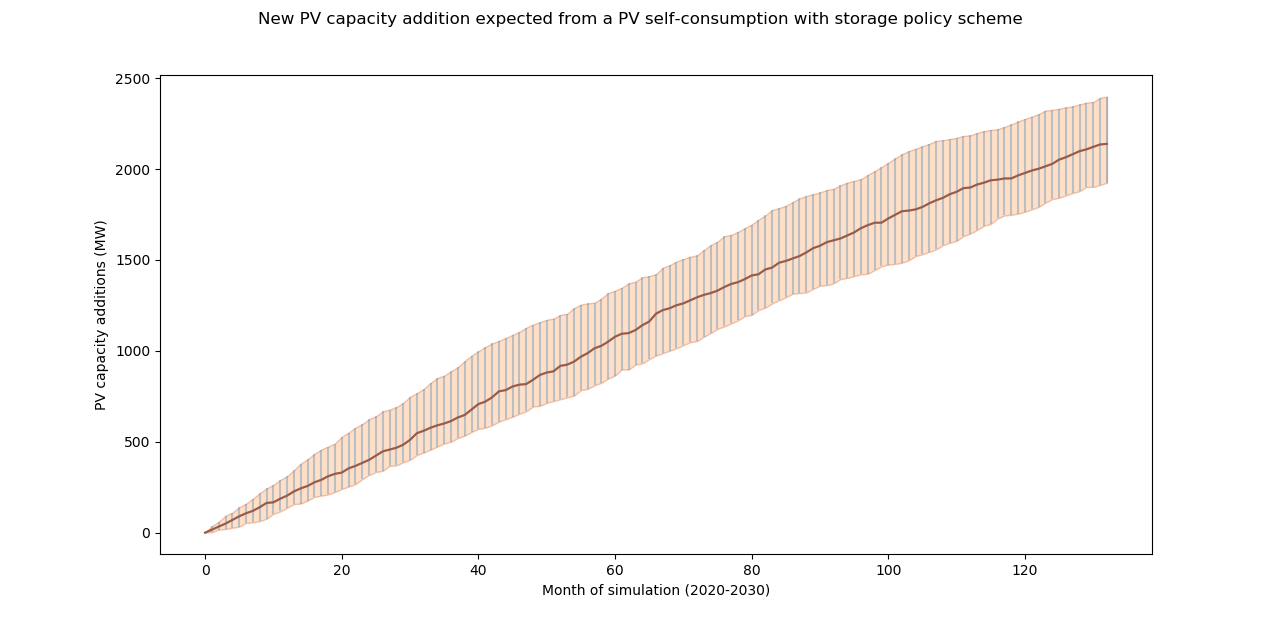 2,150 MW
PV Capacity (MW)
2020 - 2030
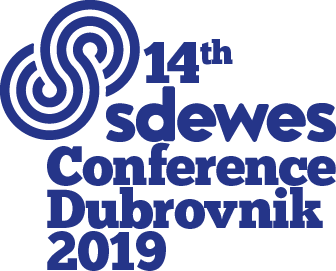 Results – Further adoption of small-scale PV in France towards 2030
Quantification of uncertainty
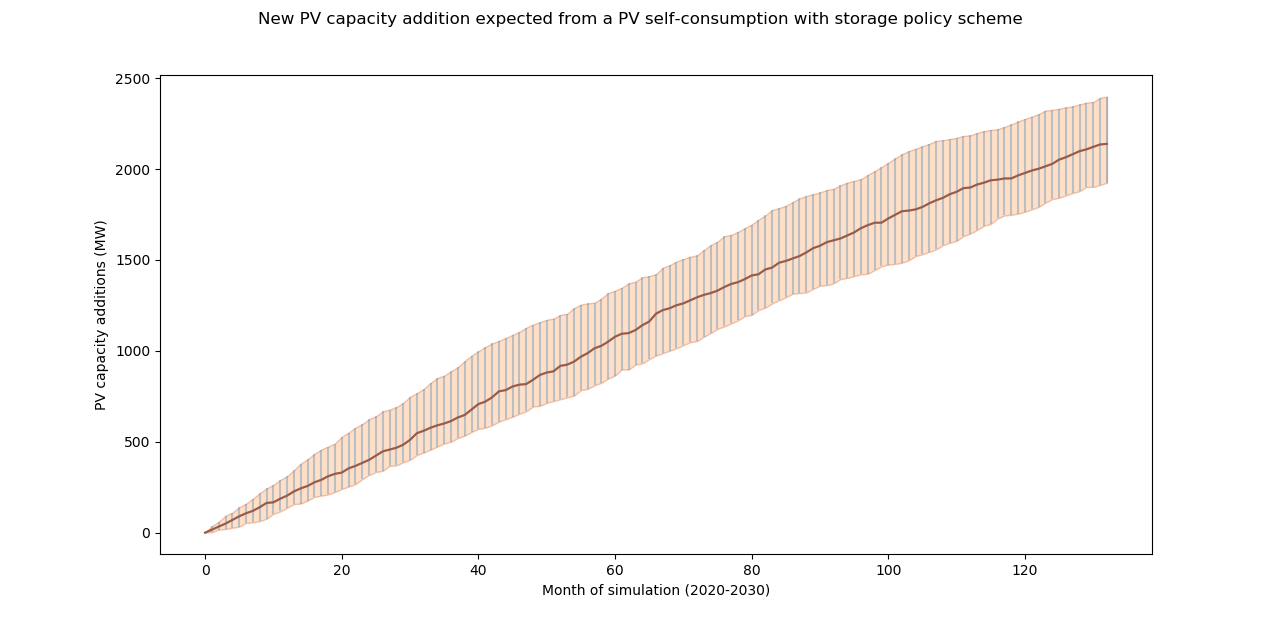 PV Capacity (MW)
500 MW
2020 - 2030
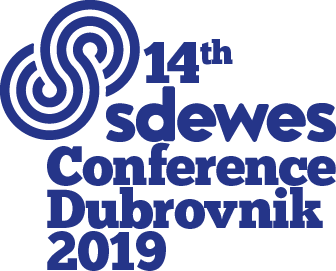 Results – Further adoption of small-scale PV in Greece towards 2030
Average expected PV capacity addition
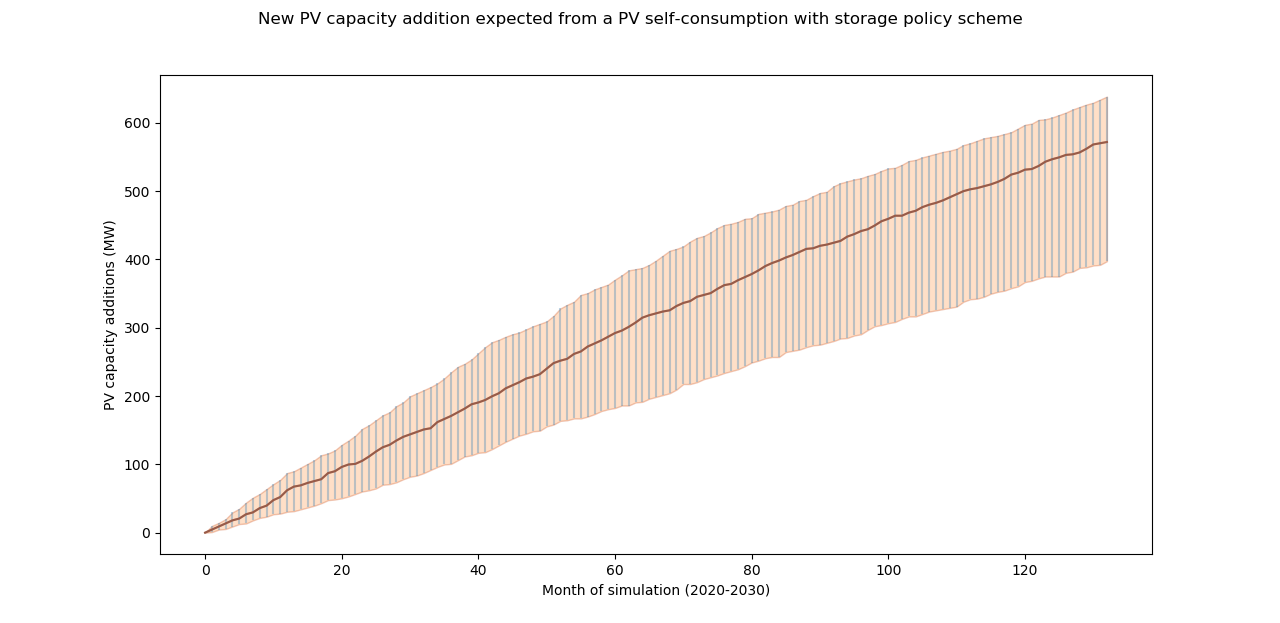 550 MW
PV Capacity (MW)
2020 - 2030
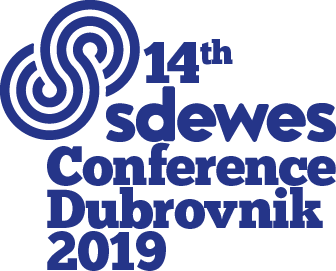 Results – Further adoption of small-scale PV in Greece towards 2030
Quantification of uncertainty
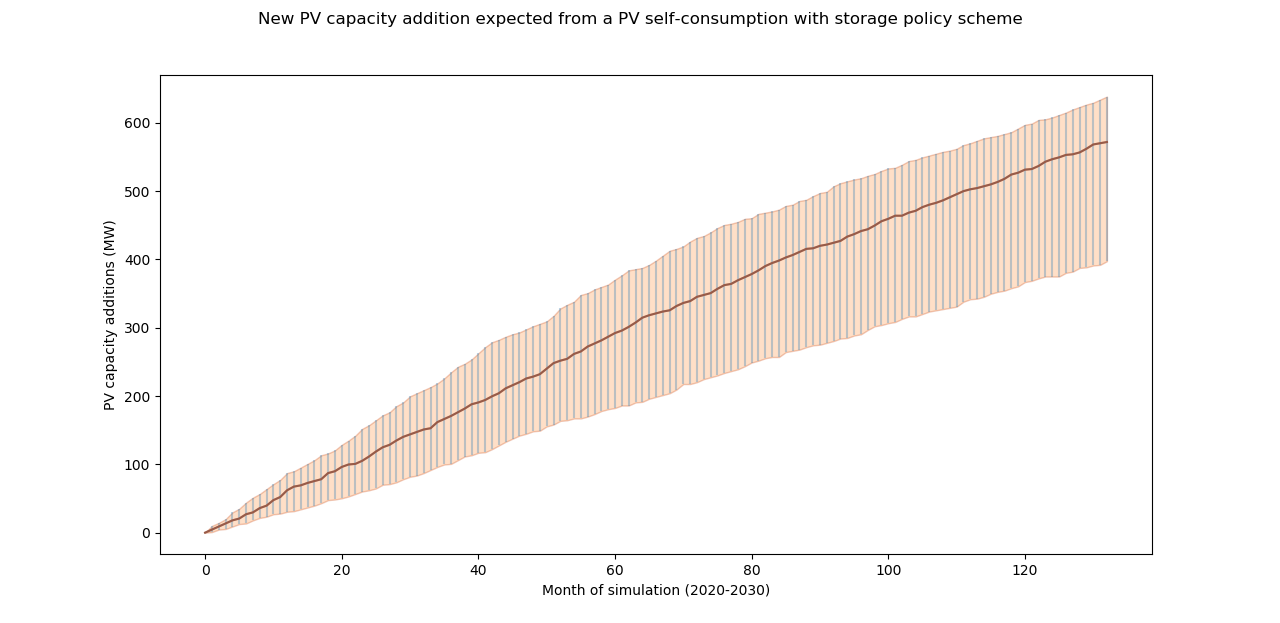 PV Capacity (MW)
230 MW
2020 - 2030
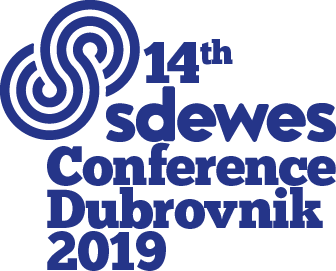 Results – Further adoption of small-scale PV in Greece towards 2030
Average scenario (probable/realistic)
very close to the more optimistic one
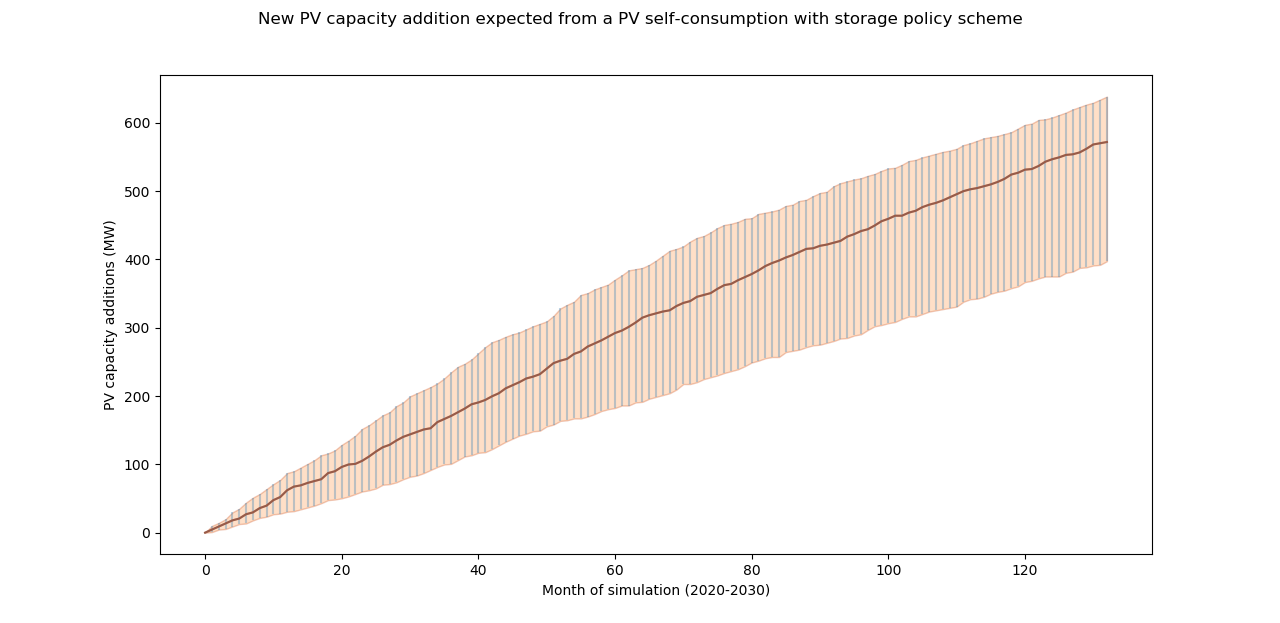 Willing
investors
PV Capacity (MW)
2020 - 2030
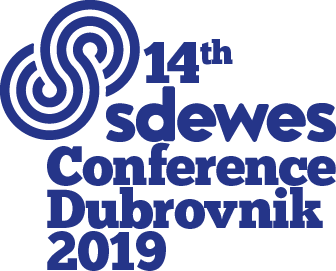 Conclusions & Implications for policy
Denmark
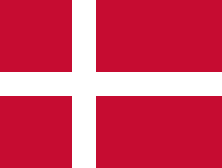 Results are very encouraging, demonstrating the country’s high potential for a switch to a more decentralized electricity system
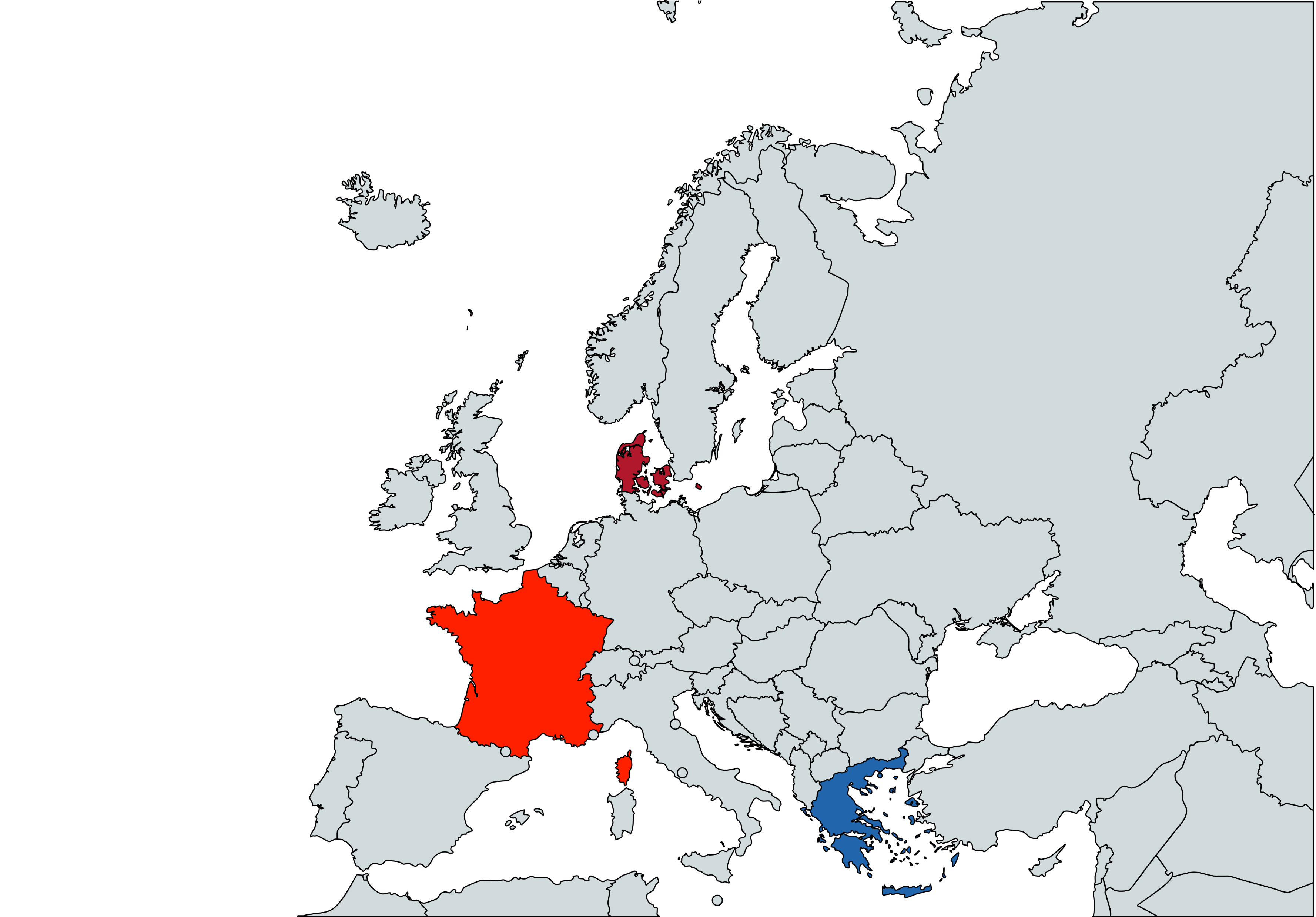 Public support of PV self-consumption with storage through an initial subsidy (25%) will lead to economic viability
towards the National targets of 2030
A switch to individual PV self-consumption with storage
seems reasonable and viable
A low storage subsidy (e.g., 25%) is enough for consumers to perceive the profitability of their investment
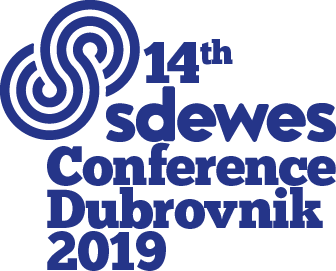 Conclusions & Implications for policy
France
France could be one of the front liners towards a European decentralised electricity system
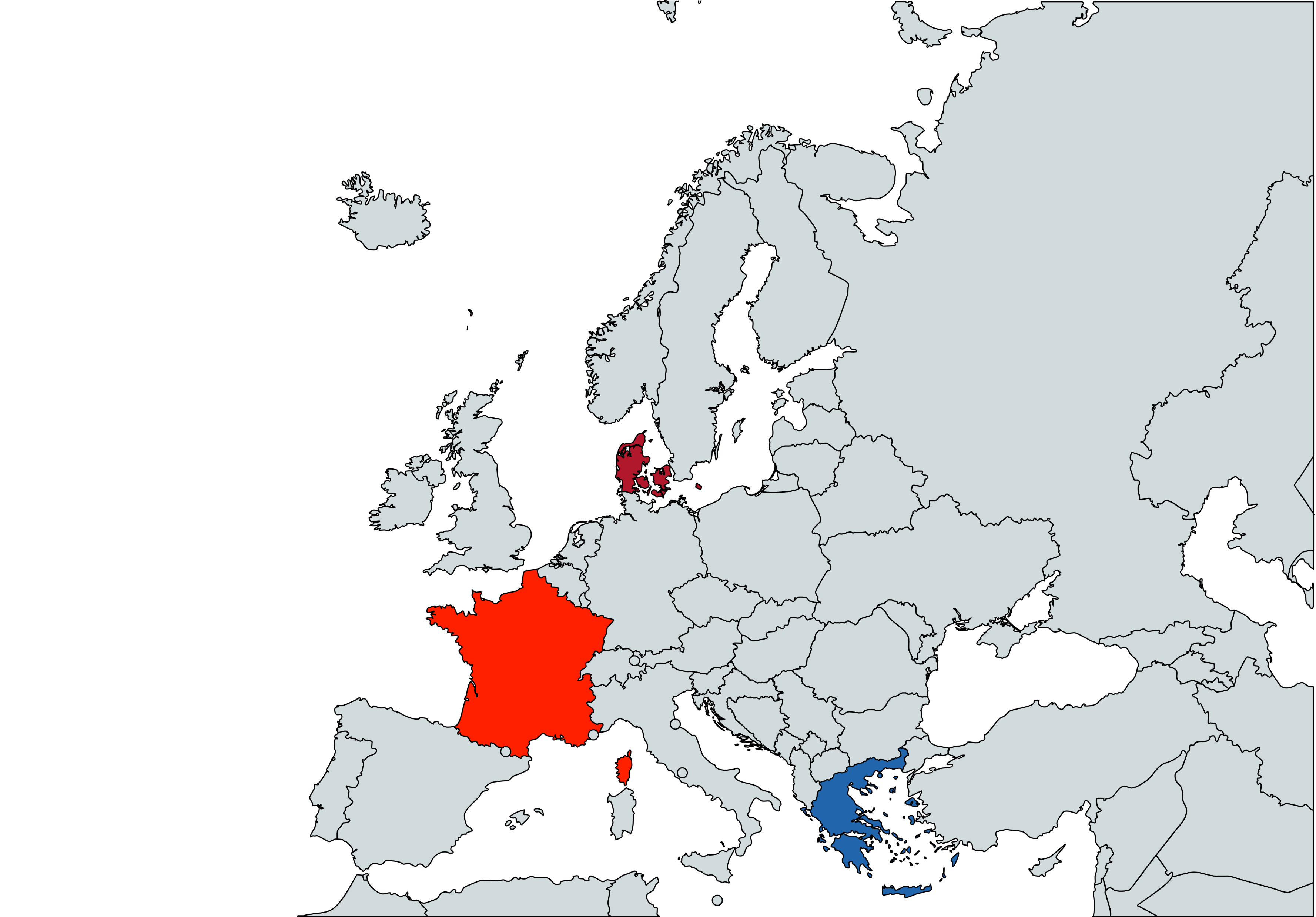 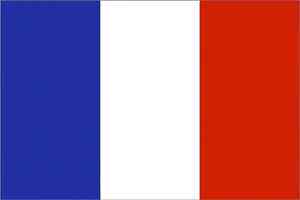 Public support of PV self-consumption with storage through an initial subsidy (25%) will lead to economic viability
towards the National targets of 2030
Existing provisions that introduce PV storage systems & individual self-consumption could become economically viable
A low storage subsidy (e.g., 25%) is enough for consumers to perceive the profitability of their investment
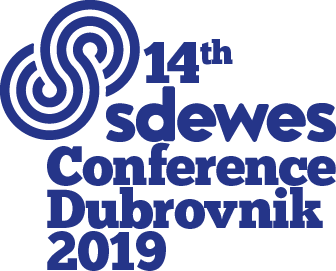 Conclusions & Implications for policy
Greece
2030 National targets of small-scale PV are estimated at 620 MW   the success of a self-consumption scheme seems probable
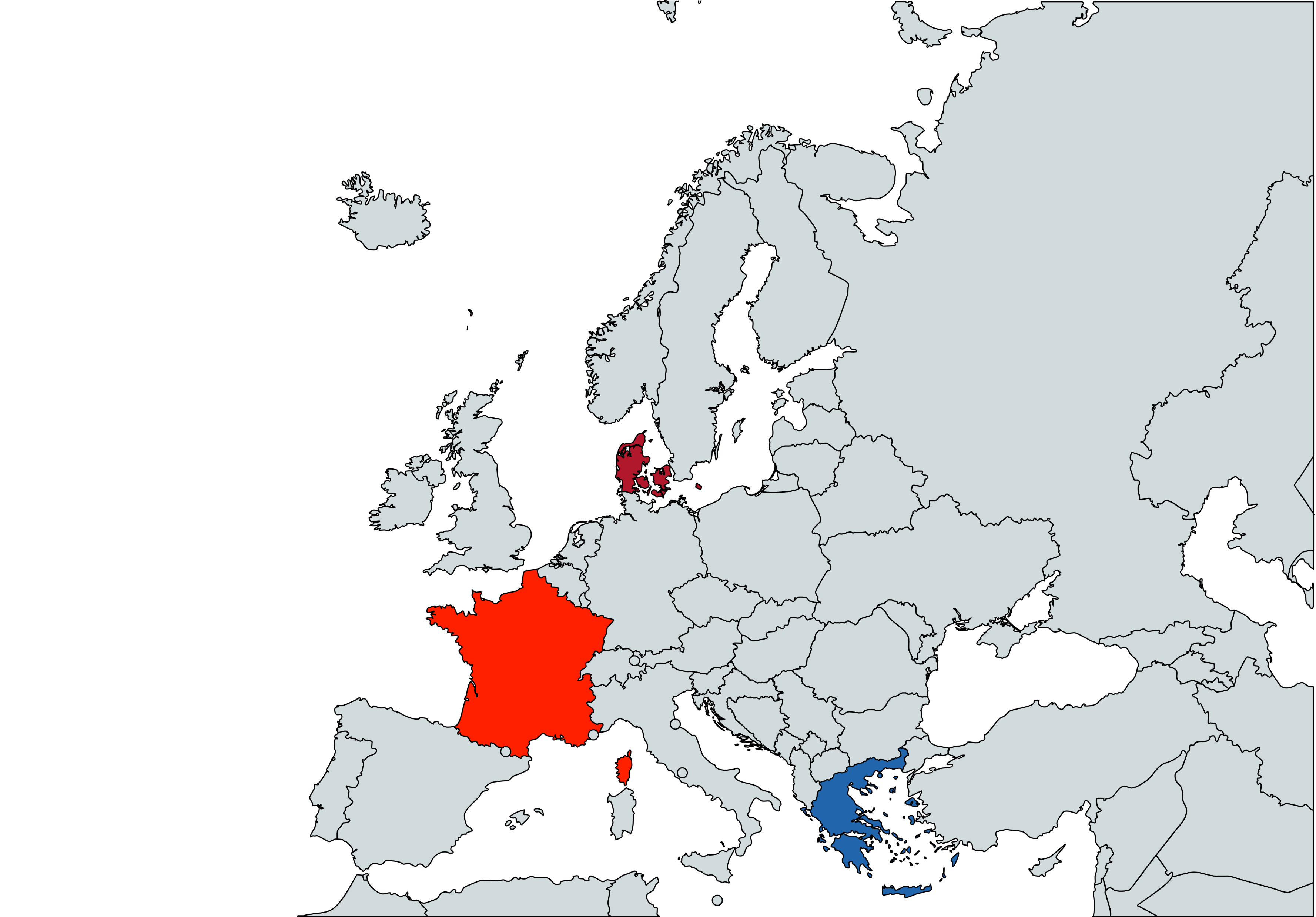 A low storage subsidy (e.g., 25%) may not be enough to boost the further diffusion of small-scale PV
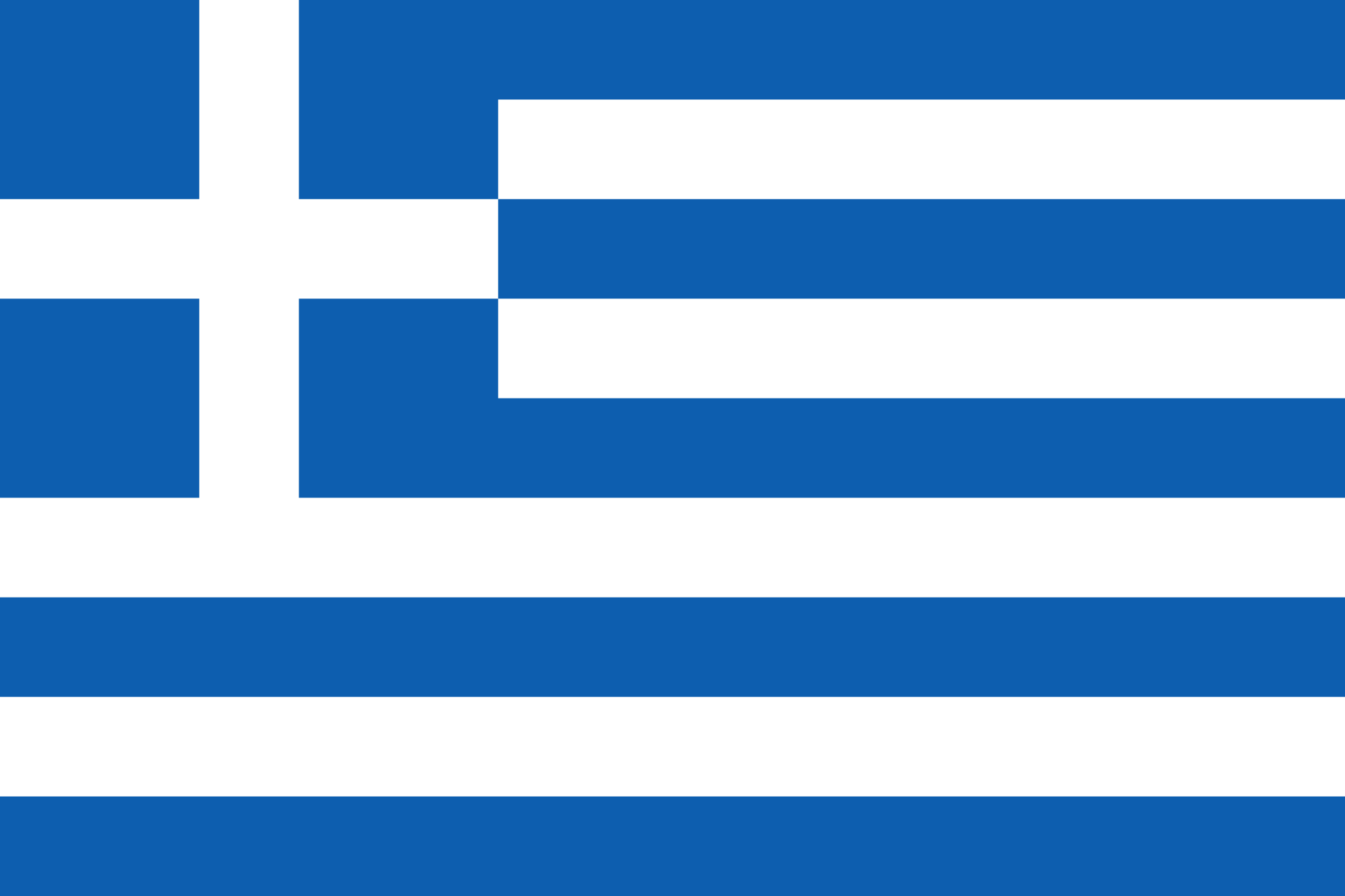 Higher levels of subsidization seem rather infeasible owing to implications of the economic recession of the past decade
National policy planning should focus on new & sustainable business models that will prove the economic viability of PV self-consumption with storage
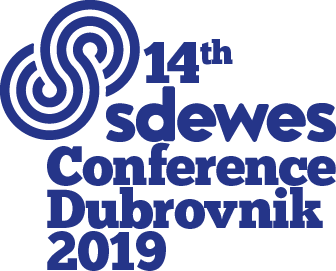 Further Research: Need for Adaptive Policy Pathways … (1/3)
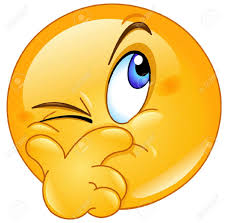 So …
… What should we do ???
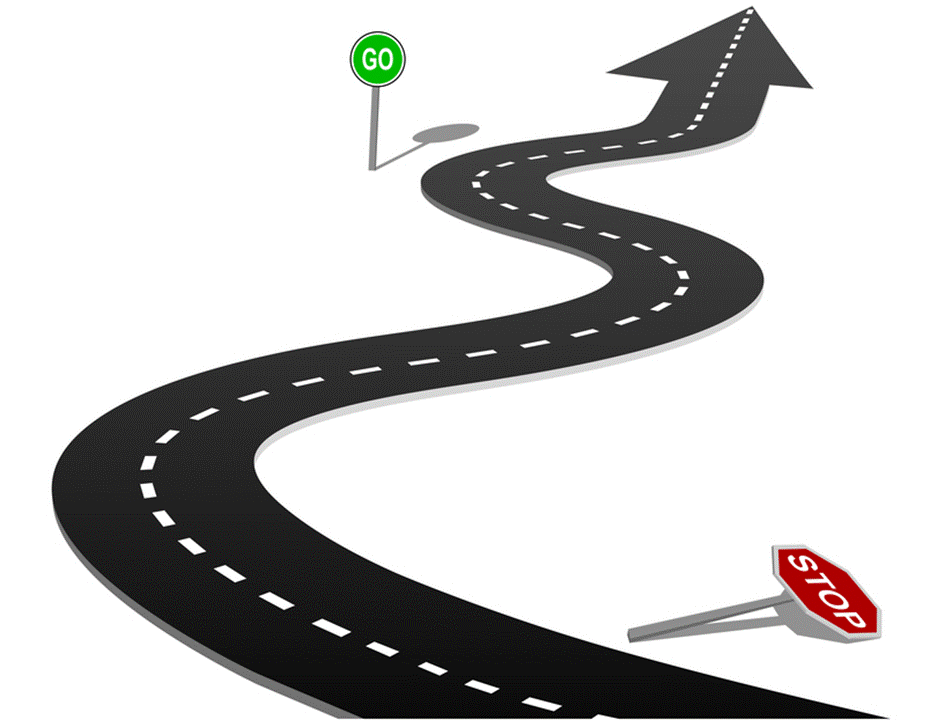 Especially striving towards National RES Targets of 
2030 & 2050
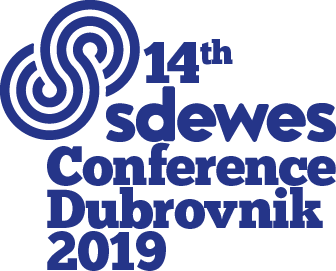 Further Research: Need for Adaptive Policy Pathways … (2/3)
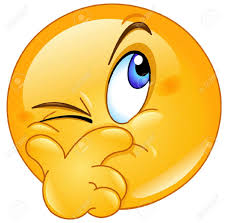 Considering uncertainty…
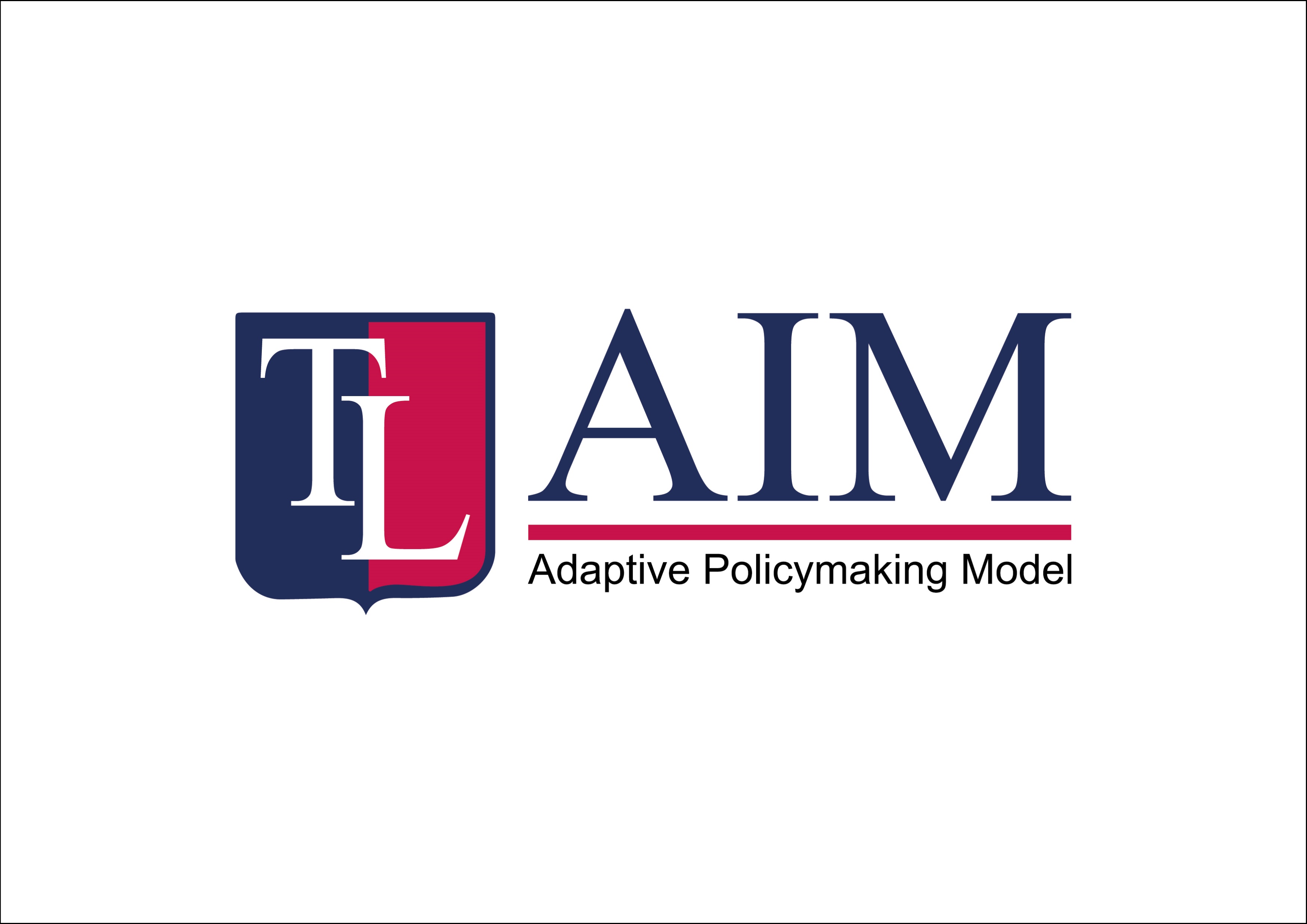 Need for Adaptive Policy Pathways…
…visualizing policy adaptation maps, showing alternative pathways leading to desired policy outcomes
…incorporating multiple stakeholders’ perspectives into modelling scenarios
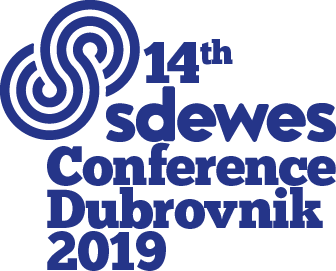 Further Research: Need for Adaptive Policy Pathways … (3/3)
Indicative example…
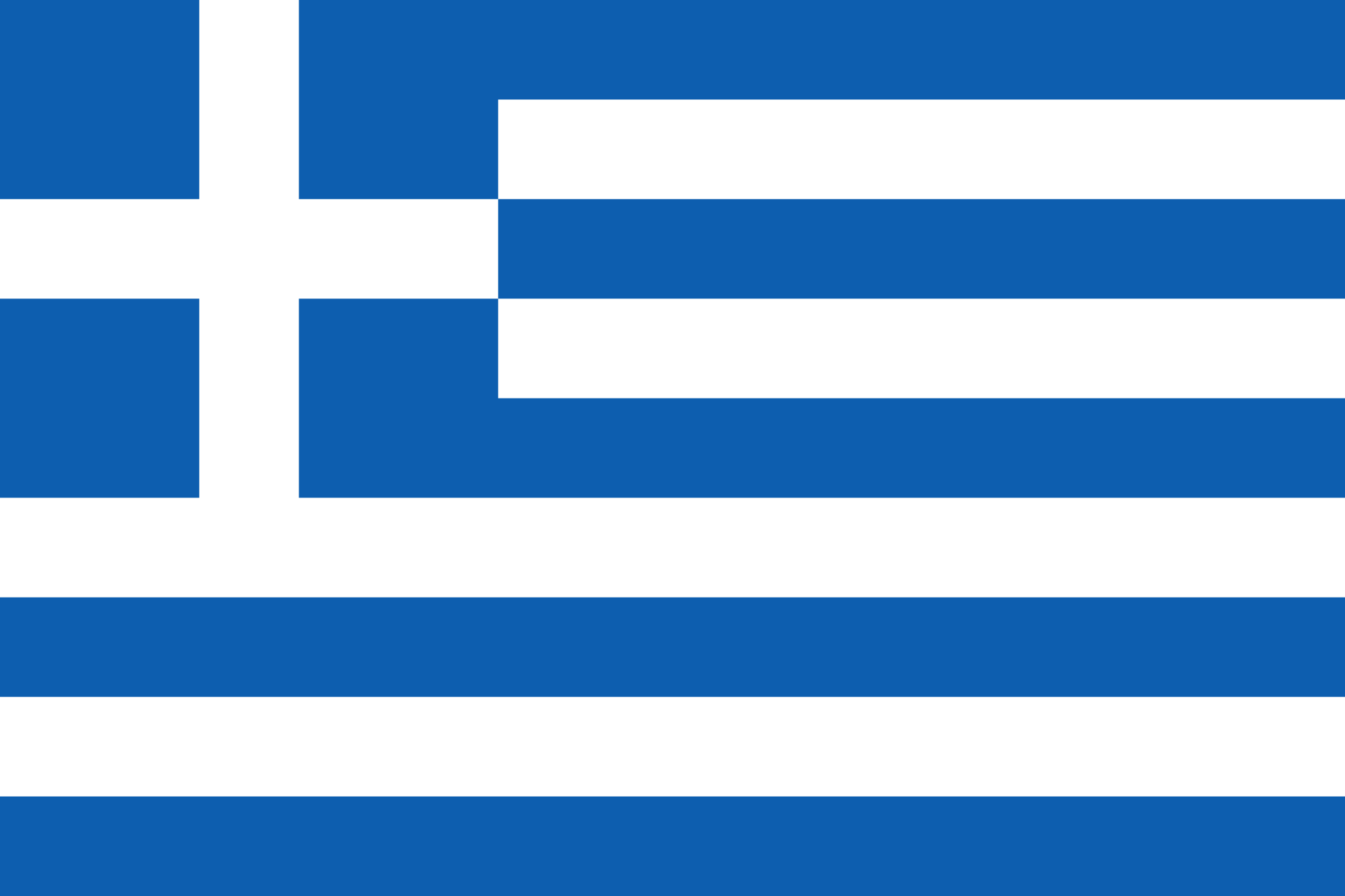 The ratio between large- and small-scale installations is assumed 5:1
… towards National PV targets of 2030
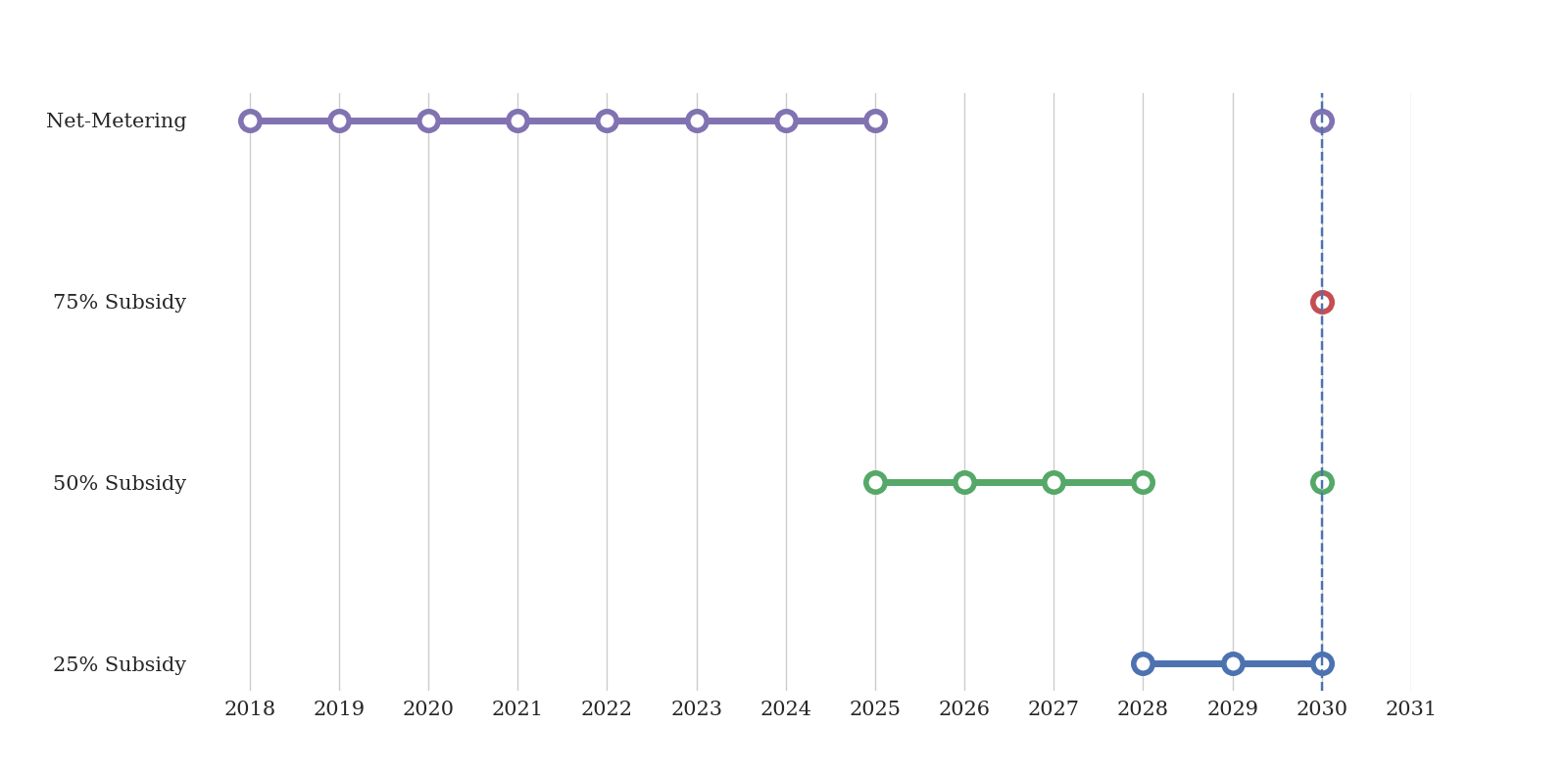 Net-Metering
Current situation
Subsidy 75%
Subsidy 50%
Subsidy 25%
2020
2025
2030
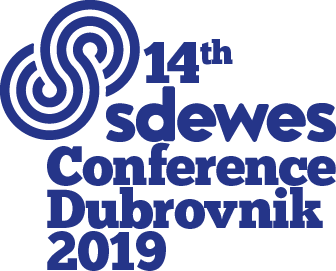 For more information…
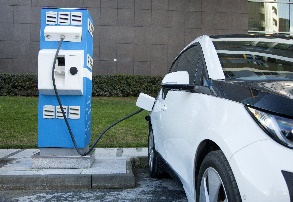 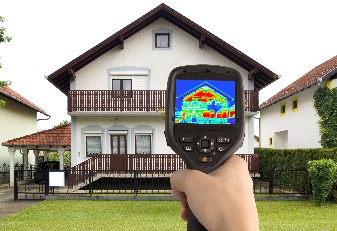 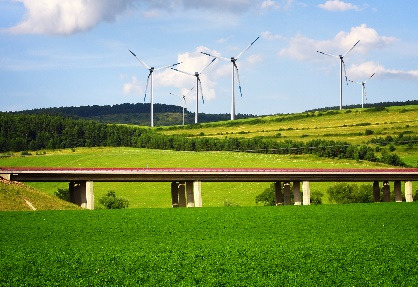 TEESlab, the energy modelling, strategy and policy analysis laboratory of University of Piraeus (UNIPI)
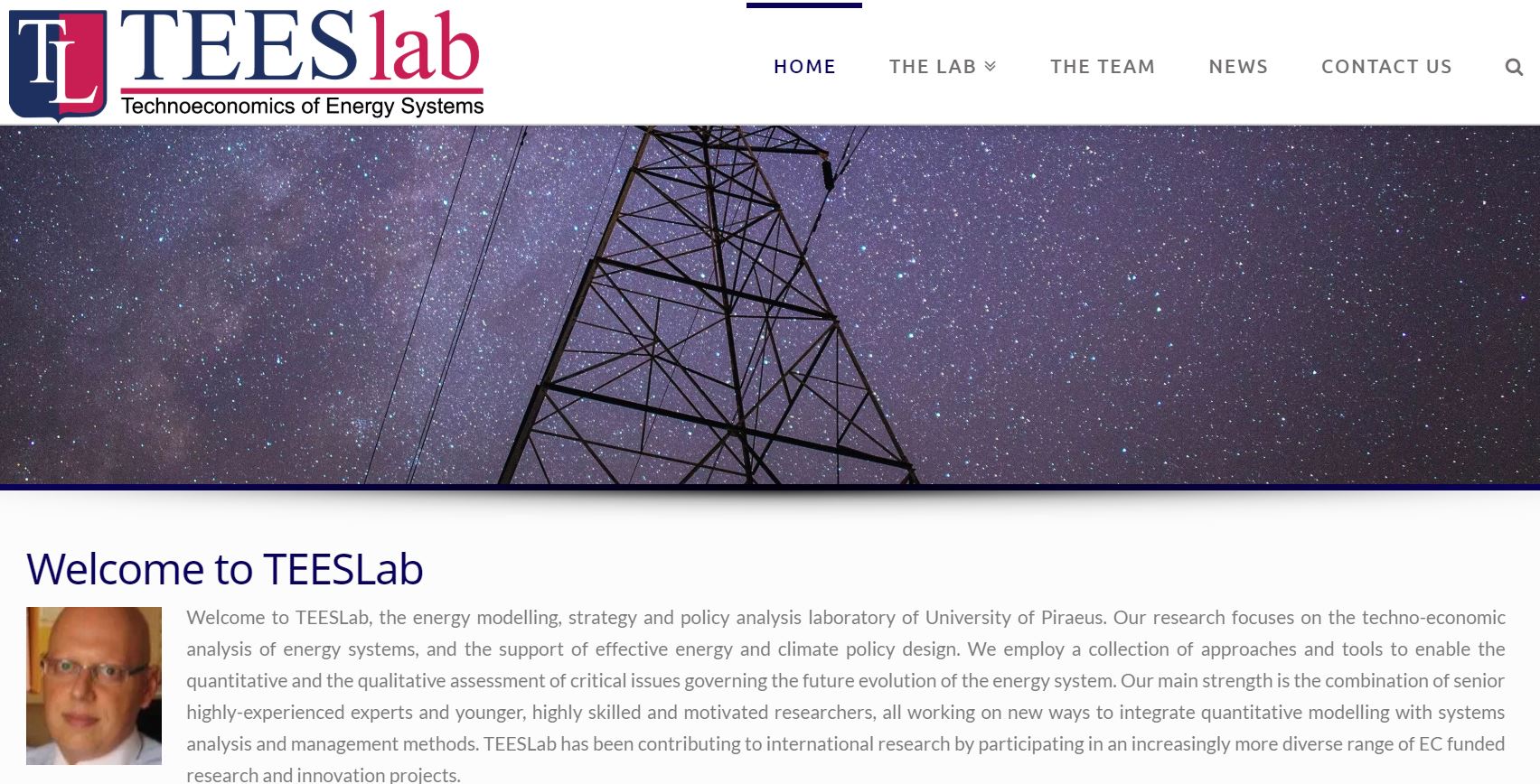 It’s all about TEEMwork !
Find more about us…
Visit our Website:
https://teeslab.unipi.gr/
Contact us by e-mail:
teeslab@unipi.gr
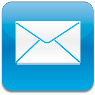 Find us in LinkedIn: 
www.linkedin.com/groups/12070918/
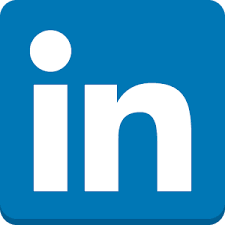 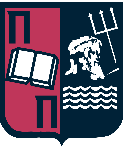 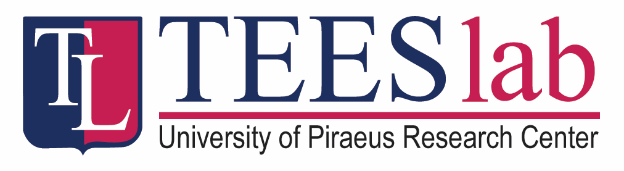 Thank you !
Vassilis Stavrakas vasta@unipi.gr
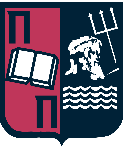